Tools for Speech Analysis
Julia Hirschberg 
CS6998
Thanks to Jean-Philippe Goldman, Fadi Biadsy, and many more...
Assignment Information Update and Review
We will not ask you for writing assignments on weeks when a homework is due – just check the Assignments link in Courseworks2
For Assignments again:  please provide 100-200 words for each positive and each negative response for each assigned paper or chapter; this will give us a better chance to assess the quality of your responses.  
For some Assignments (not all) you will also be asked to provide “3 inciteful and potentially challenging questions each about one of the readings (paper or chapter).”
2
[Speaker Notes: Make sure to have the mac fold /Documents/CS6998-23/Slides/mywavefiles up on mac]
A Speech Analysis Tool: Praat
Developed by Paul Boersma and David Weenink at the Institute of Phonetic Sciences, University of Amsterdam
General purpose speech tool for
Editing, segmentation and labeling, prosodic manipulation and analysis, many tutorials, large user community, Praat-Users-List
You can do many things with Praat (as you’ve seen in the Praat intro and the online video tutorials you’ve viewed) but today we will go through some basics
3
[Speaker Notes: first aim of Praat was to give students and scientists of Phonetics a handy tool for manipulating speech data and for creating stimuli for perception experiments,]
Today
We’ll go through some exercises recording and analyzing files through Praat
First, make sure you have the latest version of Praat, 6.4.20 from 9/18/24 for Mac or same date for Windows and install on your laptop
If you have not been able to record yourself before this class, please put on your headphones and adjust the microphone so that it is slightly to one side of your mouth; also download these files from our course Files -> Wav files
It might be good to download these now as a backup
mama-jh.wav will be your first wavfile today
4
[Speaker Notes: https://drive.google.com/drive/folders/1sy_kMnP1O1-ciHENKFuHkz-s6ADAzjb9?usp=sharing]
5
[Speaker Notes: This is what one form of a well-annotated speech file looks like in Praat, with wav file, spectrogram, and phones and words.  Now we’re going to find out how to produce one of these.]
Change in Class to Improve Recording Quality
How many were able to do this?
“Record your own voice in a quiet room preferably using a head-mounted microphone. Recordings to produce and save where X is your name: 
“My mama lives in Memphis.” Save as “mama”-X
Now record the same sentence as a whisper. Save as “whisper”-X
And now record the same sentence in a creaky voice. Save as “creaky”-X
Now record the same sentence as a yes-no question with pitch starting low and rising at the end “My mama lives in Memphis?” Save as “ynq”-X
And now record “Where does my mama live?” as a wh-question with pitch starting high and gradually becoming low to the end. Save as “whq”-X
Record “My mam lives in Memphis” again in 3 ways: as angry speech, as sad speech, and as happy speech. Save each as “angry”-X, “sad”-X, and “happy”-X”
Did anyone use Praat to do the recordings?  If so you don’t need to record again but can just upload your recordings in Praat
If you did not, let’s all learn how to do that and record the first file “mama”-X again in Praat – but those who have a better version already should use that for the rest of the class
6
[Speaker Notes: This is the assignment that you should have done for today:  how many could do?  How many could not?  It was assigned so that the data you’ll use today is recorded in quieter settings.  I]
How do we Record and Manage Files?
Open Praat on your laptop
You’ll see 2 windows, an Objects window and a Picture window and today we’ll focus on the first
How to Record files and save them
Select the New tab at top left of the Objects window: 
Record mono sound: “My mama lives in Memphis” as a statement, stop recording, play it to see if you like it, name it (bottom left) as “mama-<your name>” and Save-to-list-&-close
If you have already recorded yourself, in Praat Objects select your file from your laptop using Open -> Read from file or select the downloaded file mama-jh.wav from Courseworks  Files
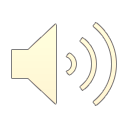 7
[Speaker Notes: So everyone should do this recording but don’t lose your better version of “mama-X”
Show both in next slide: objects and picture windows then recording window
The Picture window basically let’s you save results in a more legible way
For How to Record go to slide 9
Now go to slide 10 at the end]
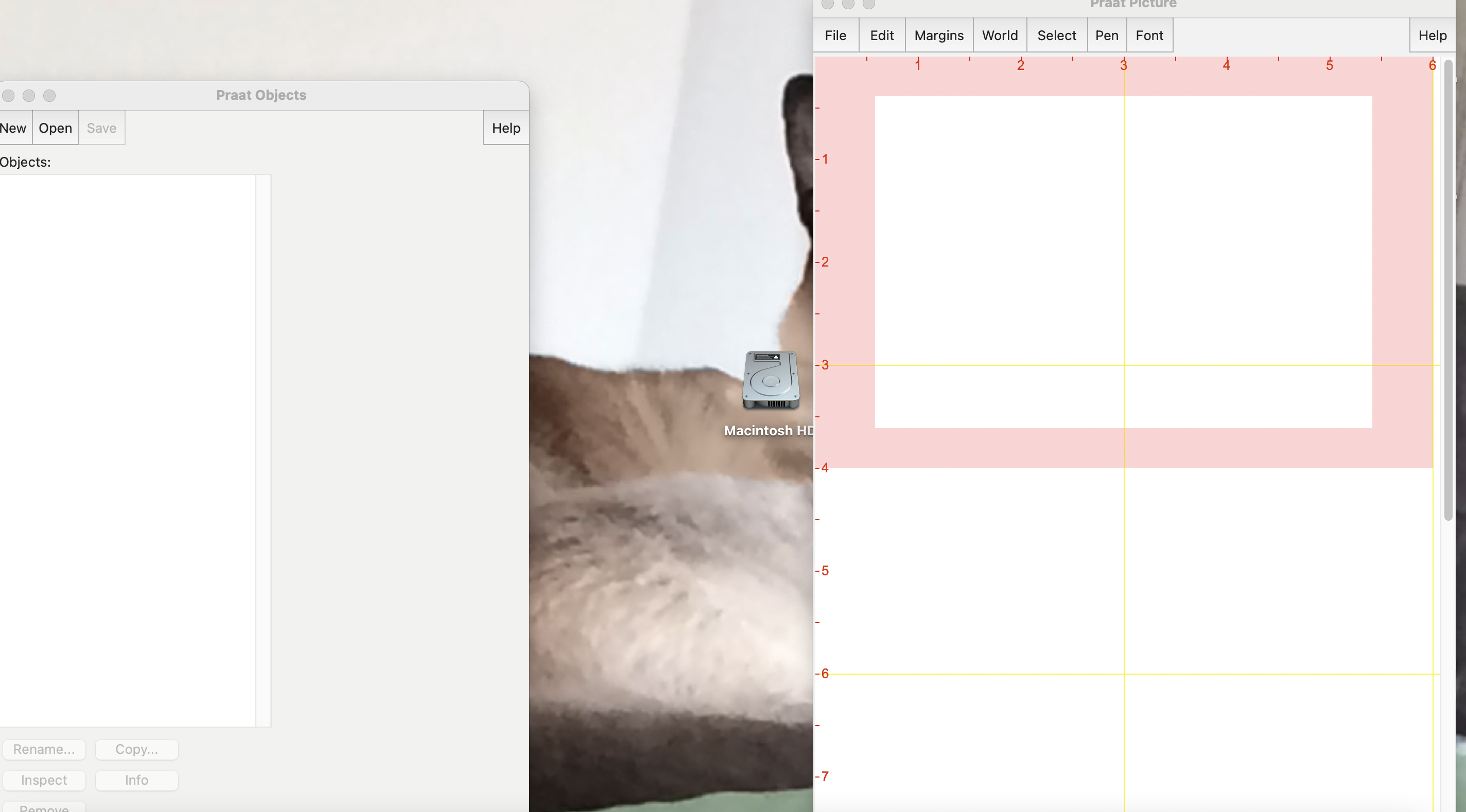 8
[Speaker Notes: To record your voice in Praat:
Select “New” in Praat Objects on the left
Back to previous slide]
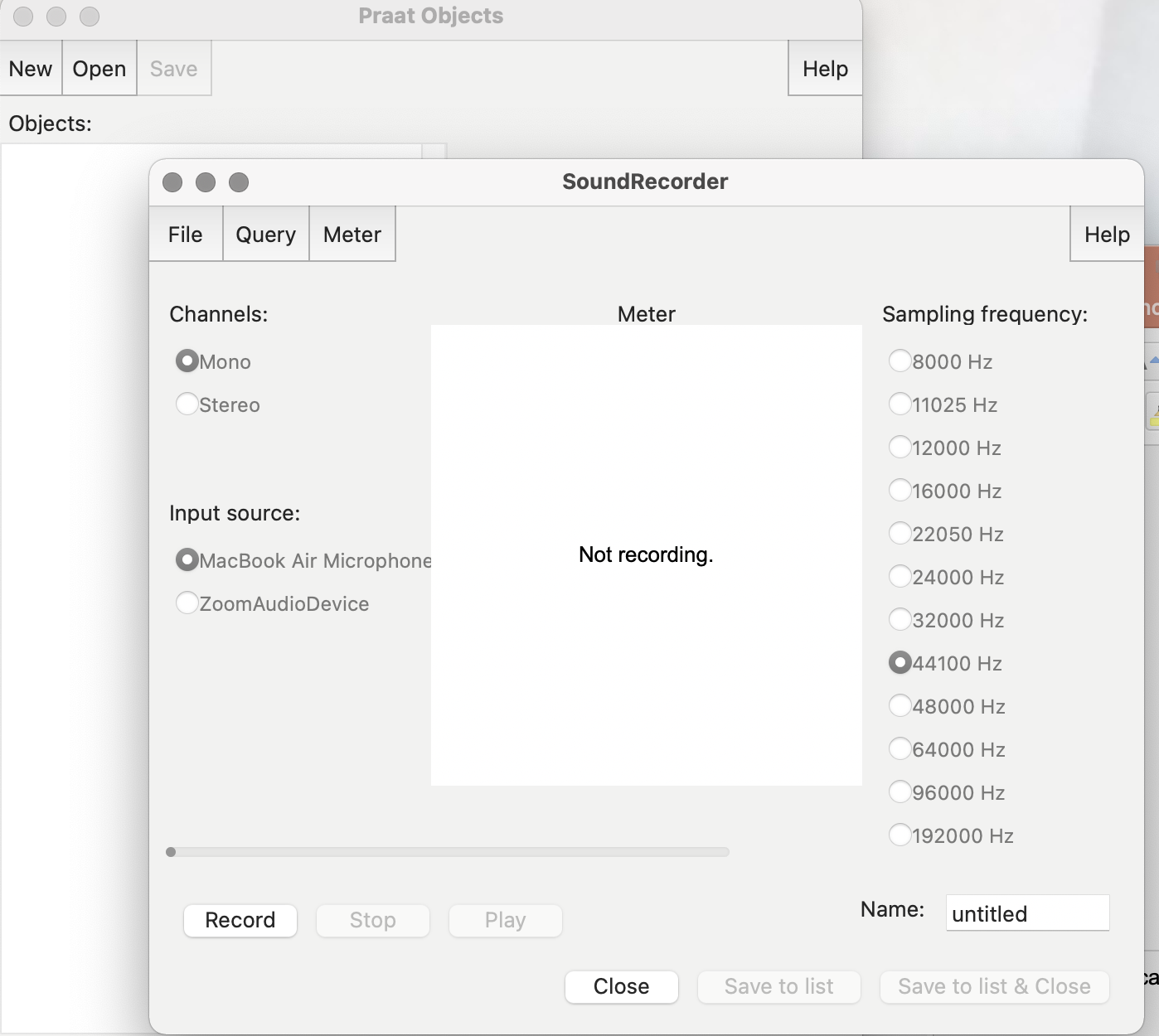 9
[Speaker Notes: If you need to record: This window will pop up.  Use Mono as your channel, and whatever Mic you have as the input source and 44100 Hz sampling frequency.  Select Record on the bottom left and hit Stop when you’re finished. Name your file on the left of the SoundRecorder Then select Save to list and close.  
Back to slide 7]
Now select the file in the Objects window, click Save at the top left, choose Save as WAV file and place where you can find it on your machine
Now select the file in Praat and click Remove from the bottom of the Objects window
Now we’ll see how to open files from disk
Note: For those who have recorded a ”mama” file earlier in a quiet place open this file as below and not the one you just recorded
Select Open from the Objects window, choose “Read from file”, find your  (best) “mama” file and open in Praat 
Select this file in the Objects window to see many options on the right of the Objects window
Select View and Edit
10
[Speaker Notes: Show both in next slide.]
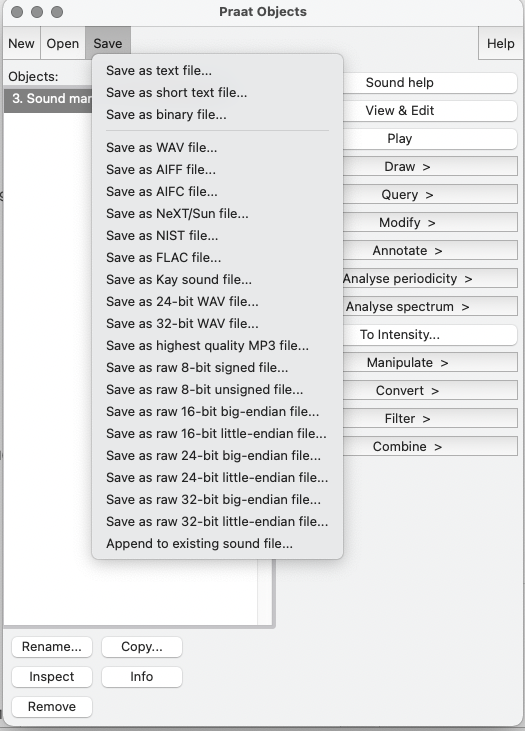 11
[Speaker Notes: Back to slide 10]
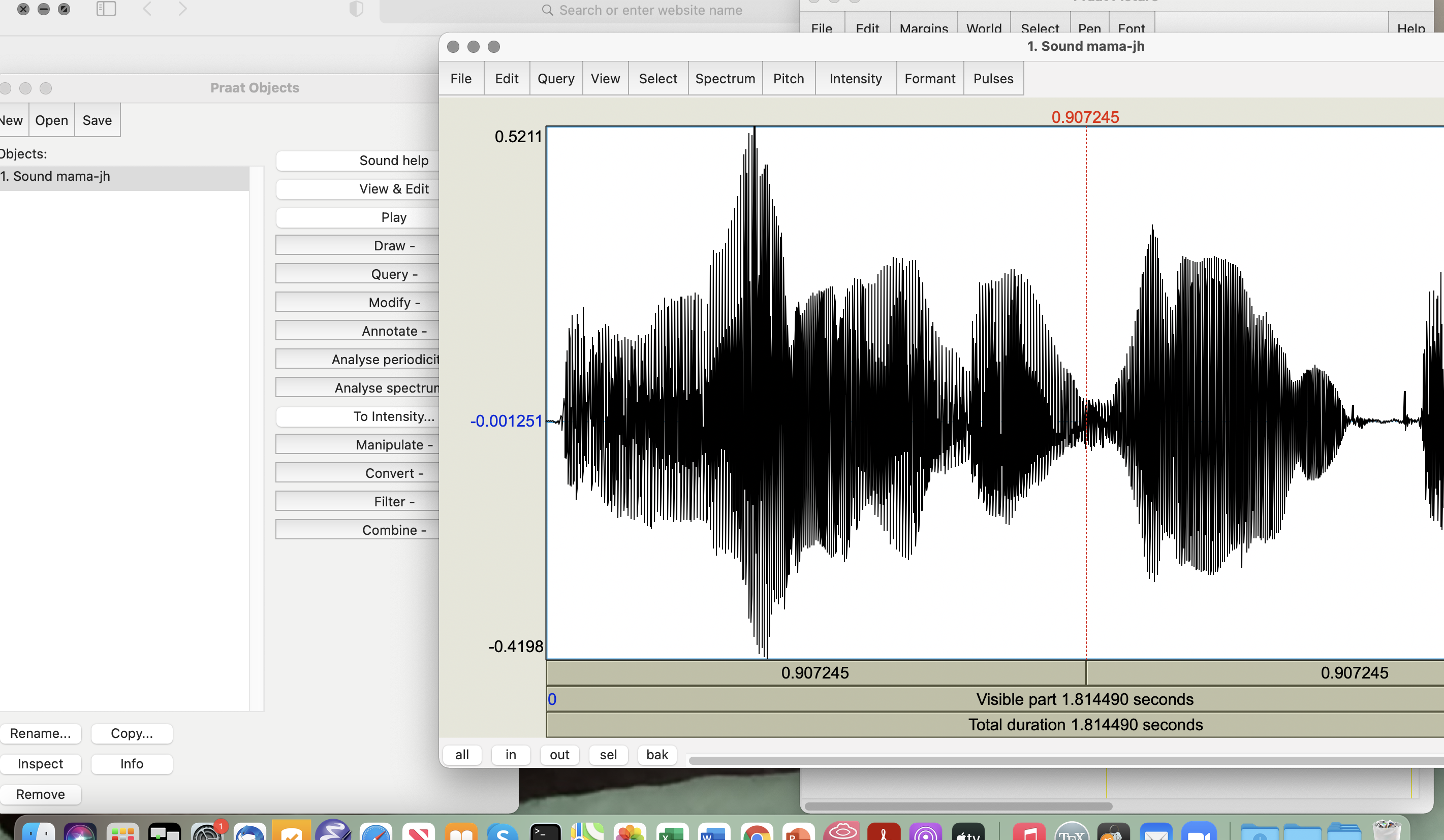 12
[Speaker Notes: Here’s probably what you will see:  just the wav file]
Display Options from Objects File
In the window you see with the wavform, highlight only the speech portion of the file (not silence or noise) and click “sel” on the bottom left to select that portion
From the menus at the top of your sound file we’ll now find some Praat viewing choices
Spectrum: 
If you do not already see your spectrogram select Spectrogram  Show spectrogram
Select a point in your sound file and choose Spectrogram  View spectral slice (bottom)  to see the frequencies in Hz (x axis) and the sound pressure in db (y axis)
Try to play some words one by one by selecting the correct portion of the spectrogram for each word and play by clicking on the top row at the bottom
13
[Speaker Notes: X to the left; y to the sky
Go to next 2 slides: wav file w/spectrograph and spectral slice]
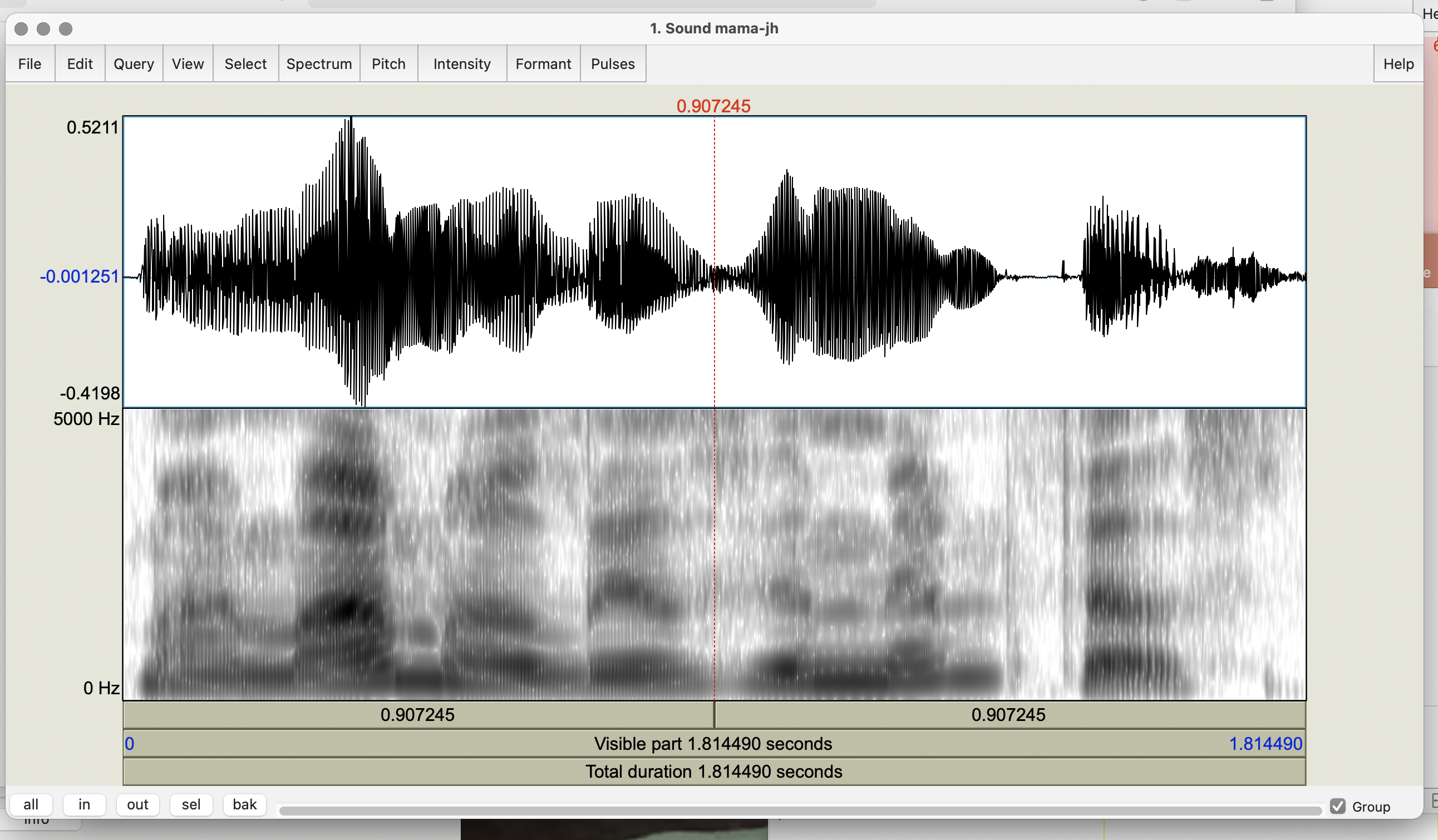 14
[Speaker Notes: This is the wav form and these are the harmonics of the pitch
Back to slide 13 to mention slice and then to slide 15]
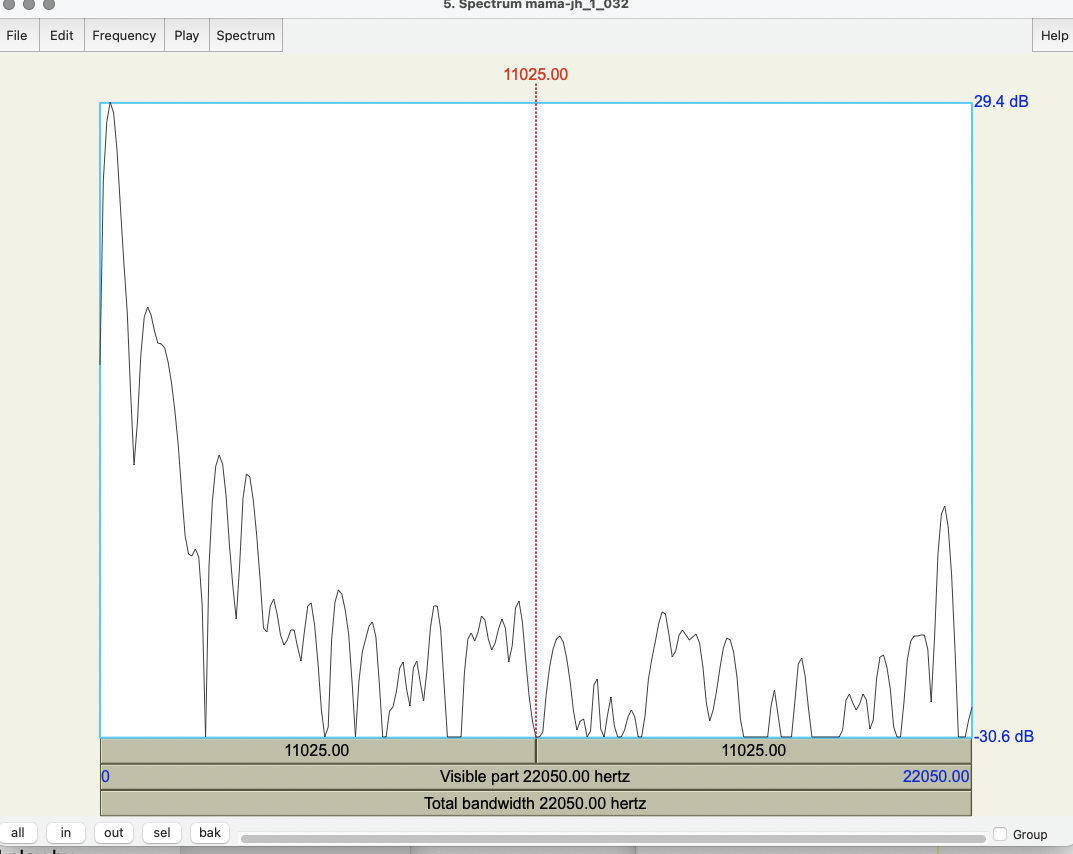 15
[Speaker Notes: Spectral slice
Back to slide 13]
At the bottom of the wav file, Row 1: is the selected portion; Row 2: is all the visible file; Row 3: the total duration of the file
You can select a portion and hit sel at the bottom left to zoom in to it; use in and out to make visible longer or shorter, all to see the whole file and bak to go to previous view
Pitch
Pitch  Show pitch
Find your mean, min, and max, pitch with Pitch  Get pitch,  Get minimum pitch,  Get maximum pitch
Can you describe the pitch contour you see? 
Intensity: 
Intensity  Show intensity
Intensity  Get intensity, Get minimum intensity, Get maximum intensity
Check Intensity  Intensity settings for times and intensity
16
[Speaker Notes: Show pitch file after Pitch
Now move to slide 19 to do intensity]
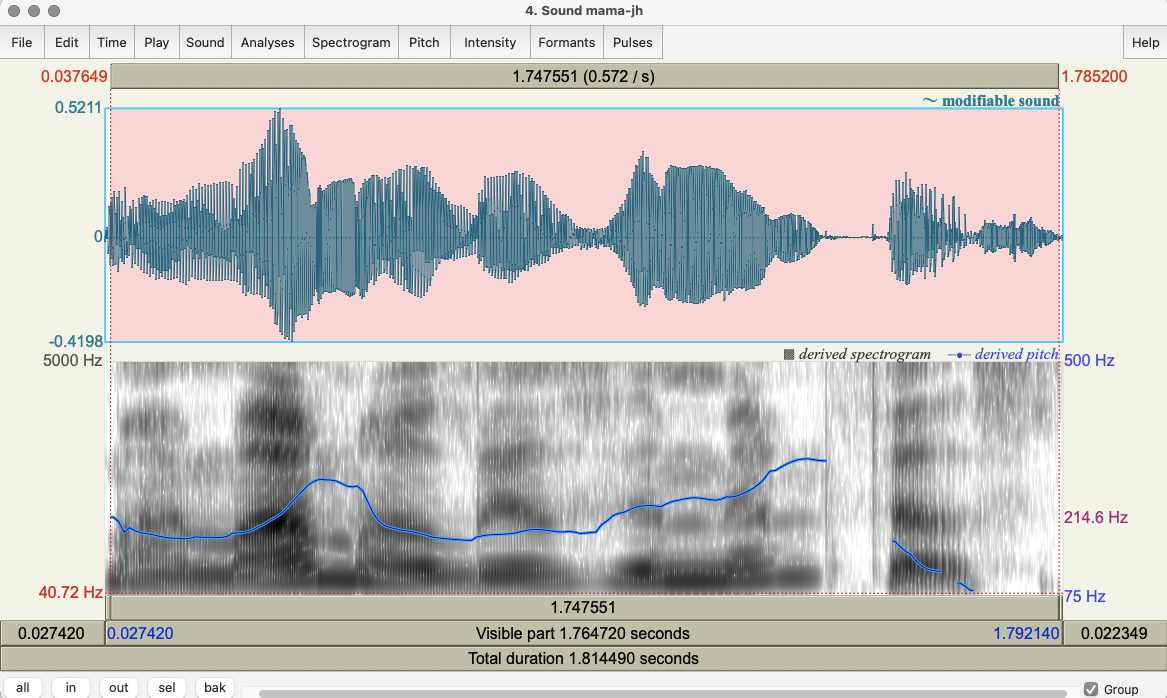 17
[Speaker Notes: Go to next copy of previous slide, Slide 19]
At the bottom, Row 1: is the selected portion; Row 2: is all the visible file; Row 3: the total duration of the file
You can select a portion and hit sel at the bottom to zoom in to it; use in and out to make visible longer or shorter, all to see the whole file and bak to go to previous view
Pitch
Pitch  Show pitch
Find your mean, min, and max, pitch with Pitch  Get pitch,  Get minimum pitch,  Get maximum pitch
Can you describe the pitch contour you see? 
Intensity: 
Intensity  Show intensity
Intensity  Get intensity, Get minimum intensity, Get maximum intensity
Check Intensity  Intensity settings for times and intensity
18
[Speaker Notes: Show intensity file after Intensity and after Check intensity]
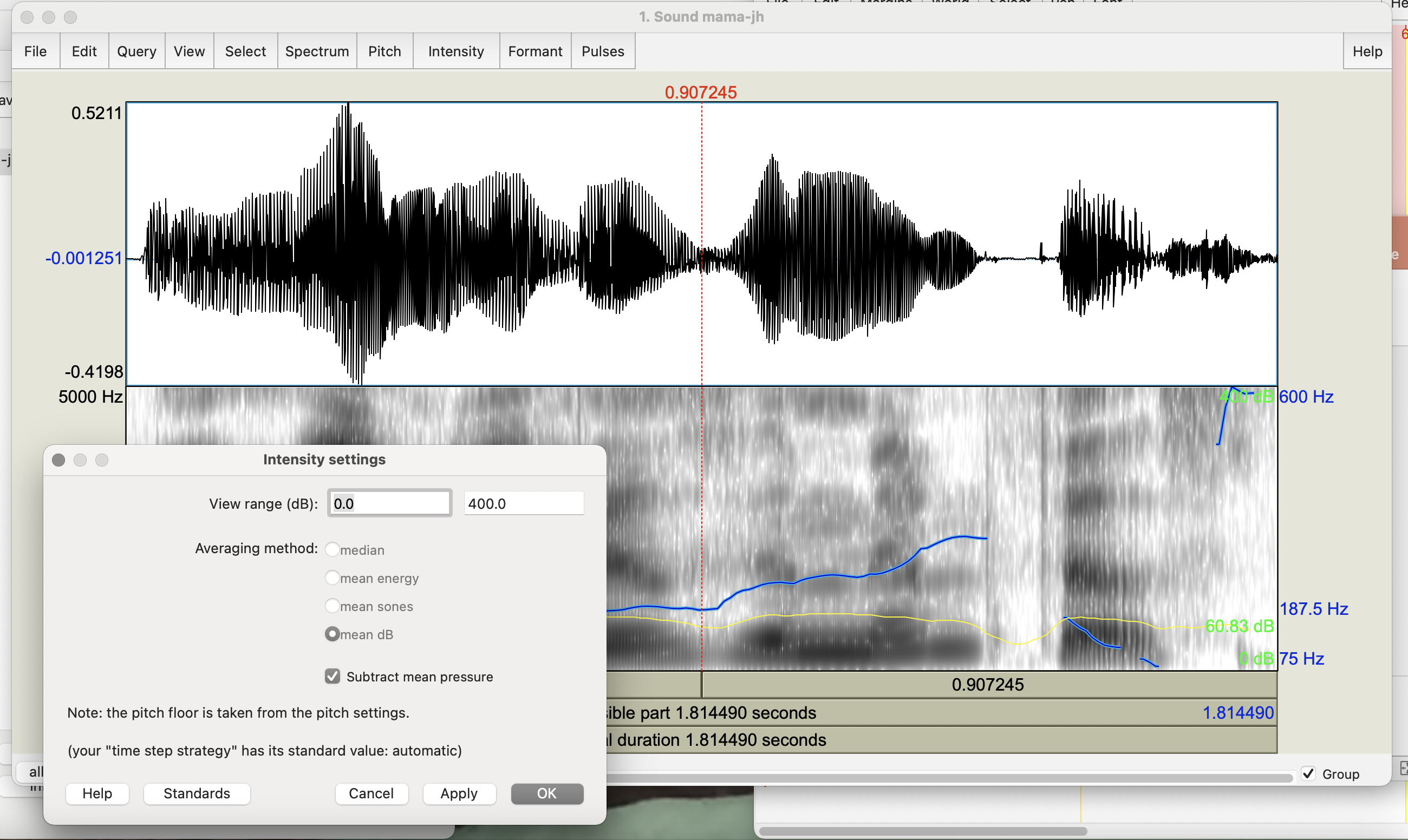 19
[Speaker Notes: 0.0-400.0 is the usual setting for intensity]
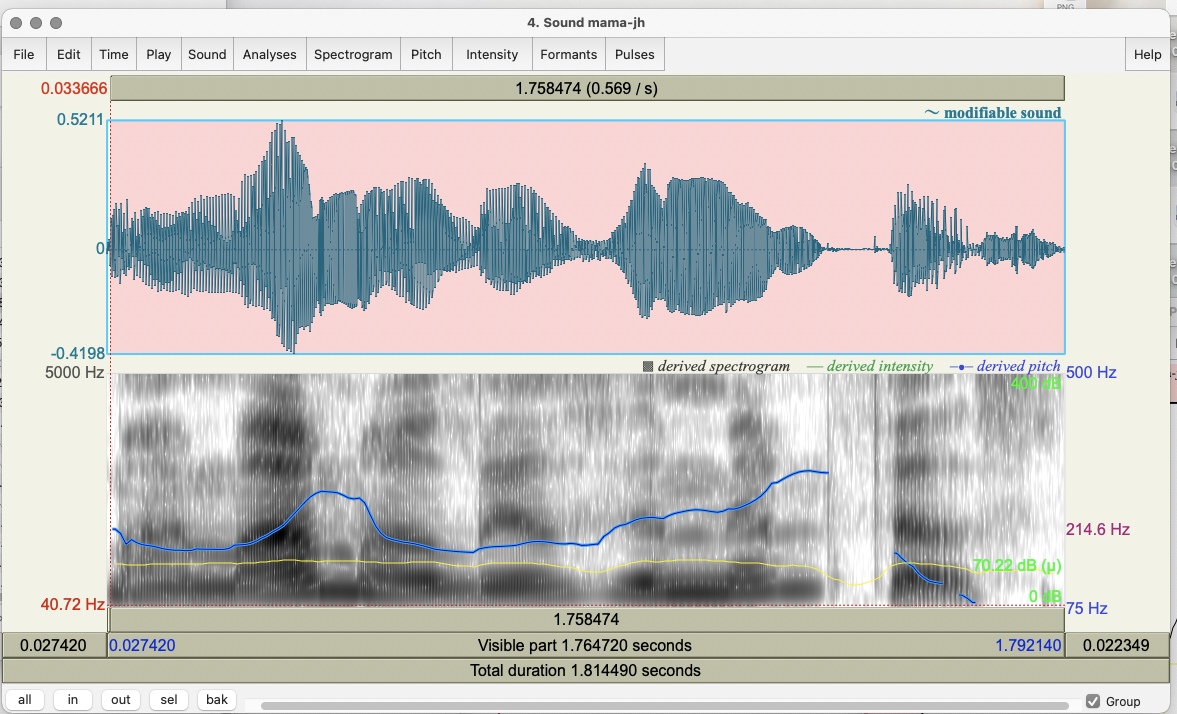 20
[Speaker Notes: Now we see both pitch (blue) and intensity (yello)]
Pulses represent the vocal fold vibrations over time:
Pulses  Show pulses
Select a segment in your speech file
Pulses  Voice report – this gives you an overall summary (not always precise) of the  pitch, pulses, voiced/unvoiced frames, jitter, shimmer, and HNR using many types of analysis
Formant: 
Formant  Formant settings: Number of formants = 4.0 or 5.0; Dynamic range – 50.0
Formant  Show formants
Do the formant values match those you expect for vowels [aj] as in my, [ɑ] as in mama, [ɪ] as in lives, [ɛ] as in memphis?


,
21
[Speaker Notes: Show next slide (22)  after Pulses – will show up on your wavfile
How do formants
Show slide 24 after Formant]
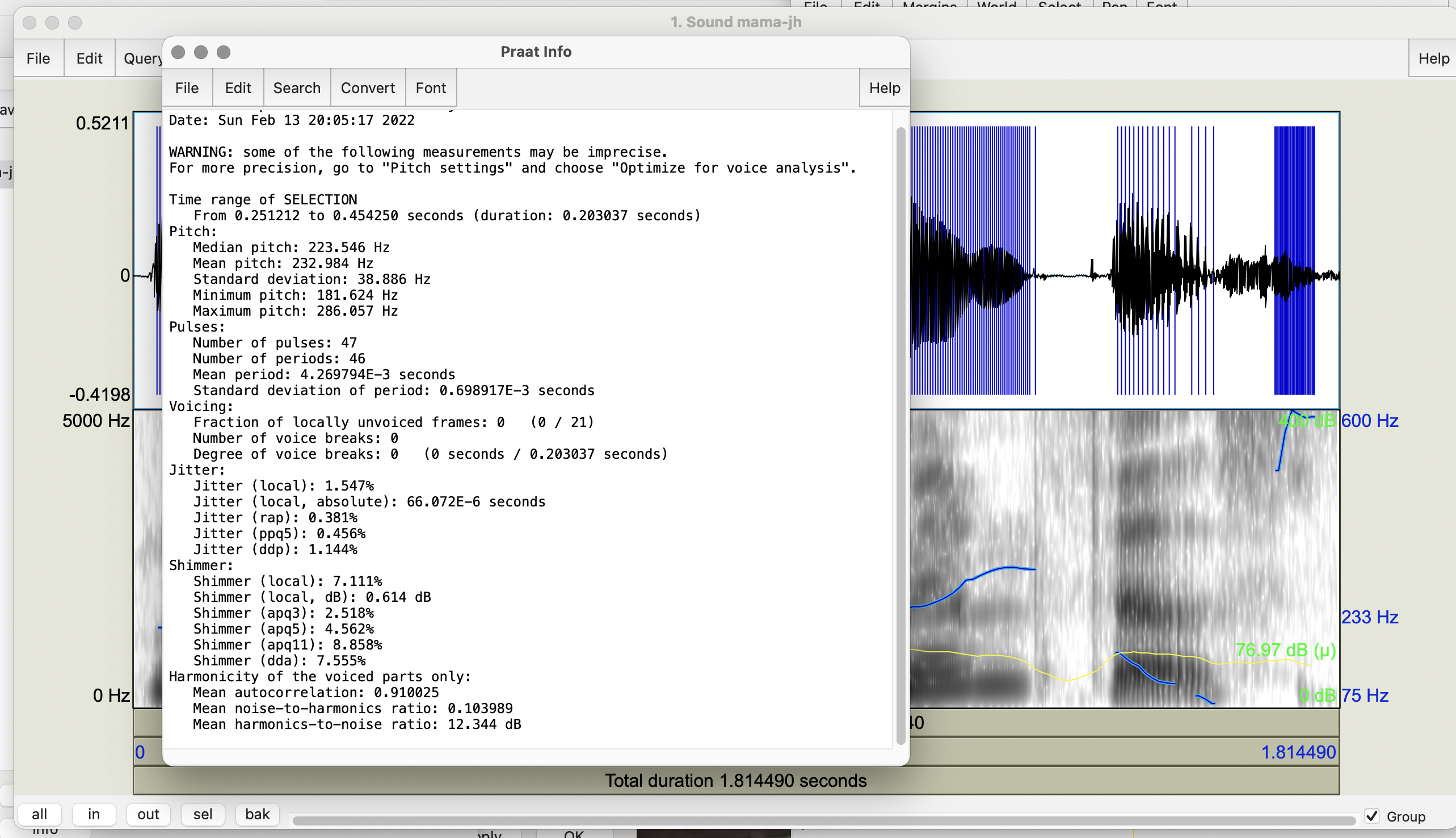 22
[Speaker Notes: Pulses
Back to 21]
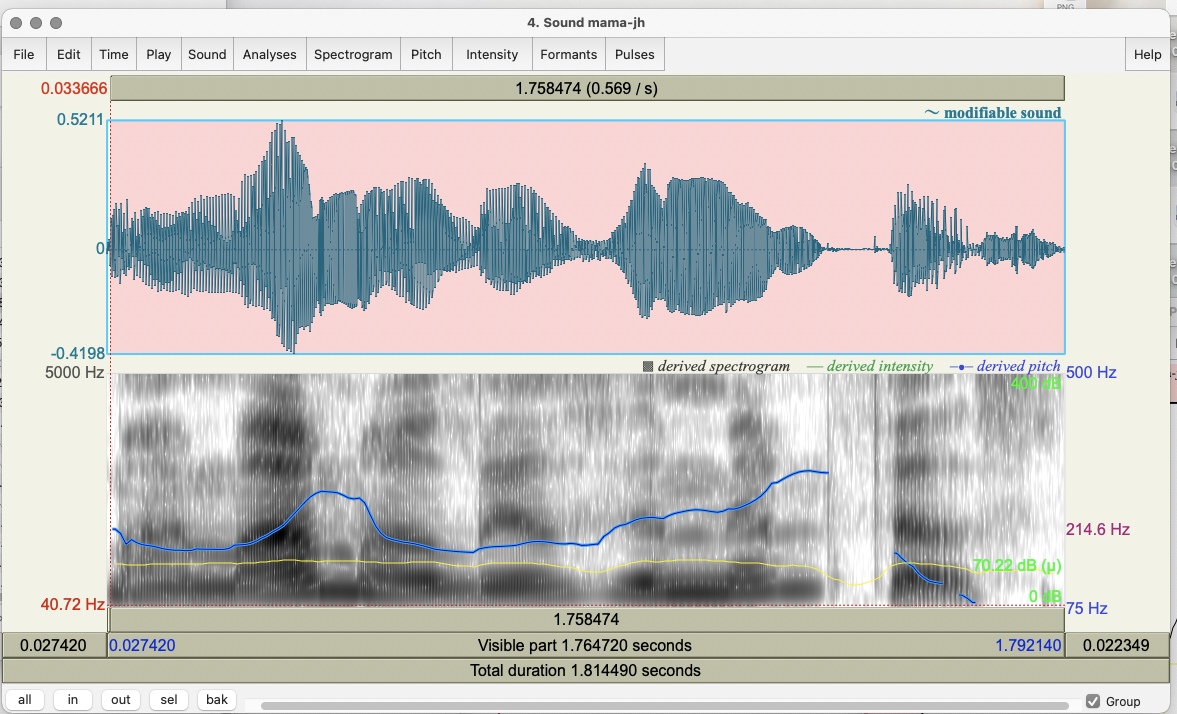 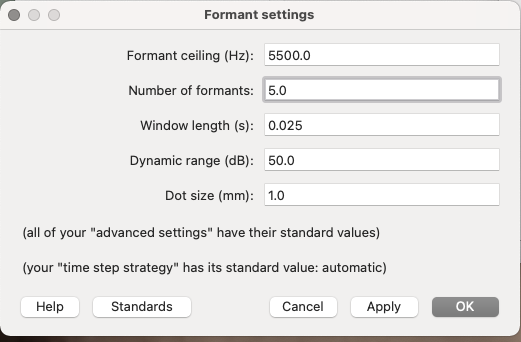 23
[Speaker Notes: Now select Show Formants from the Formants tab]
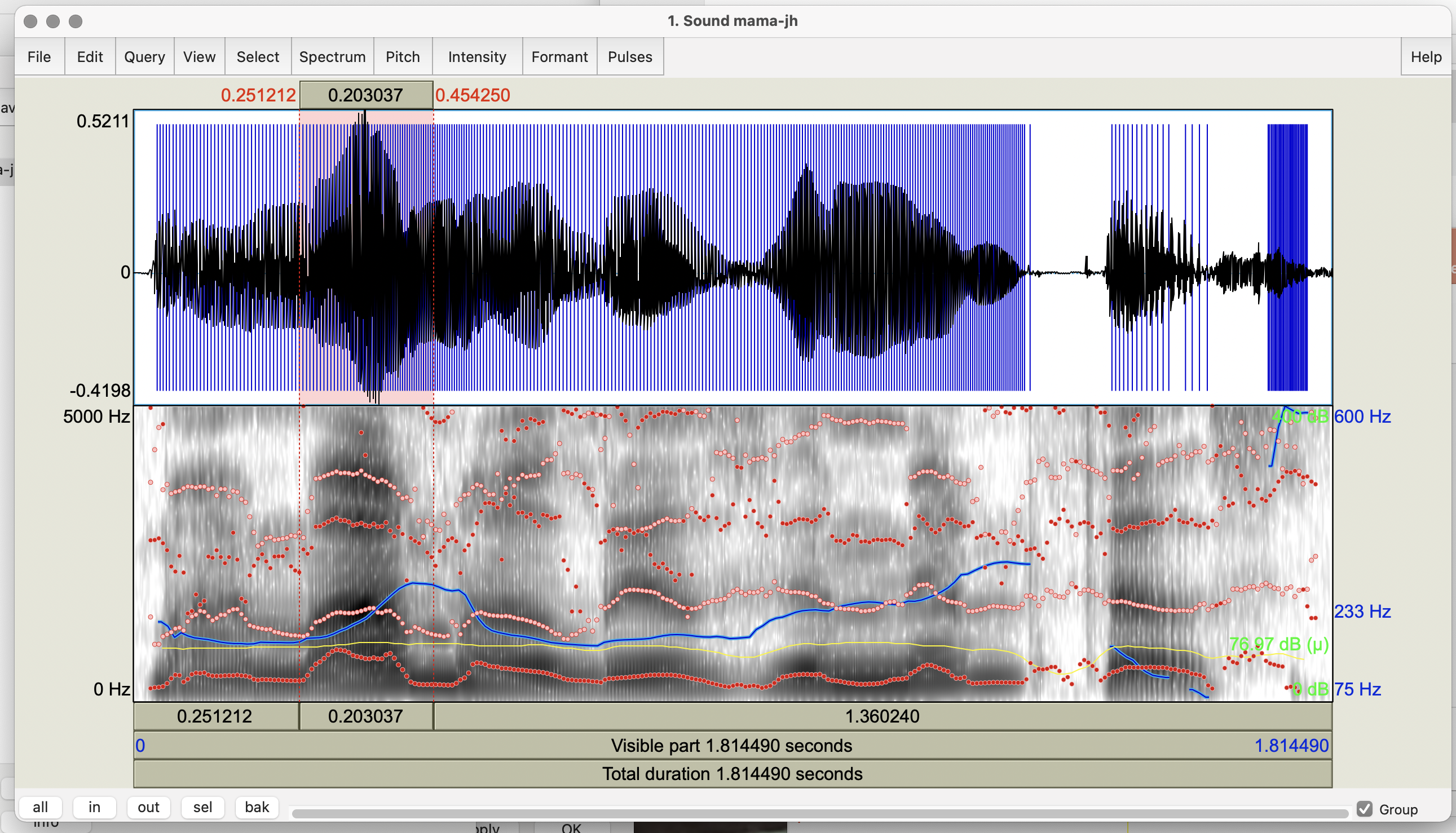 24
[Speaker Notes: Formants F1-5 shown – different colors (red 1, 3, 5; yellow 2, 4)]
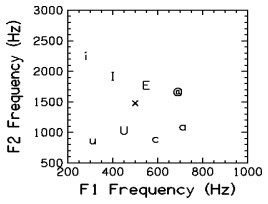 [i] - as in heed
[I] - as in hid
[E] - as in head
[@] - as in had
[a] - as in ha
[c] - as in hawed
[U] - as in hood
[u] - as in who'd
[x] - as in hud
25
Match your Vowels in the Spectrogram to Formants for English Vowels
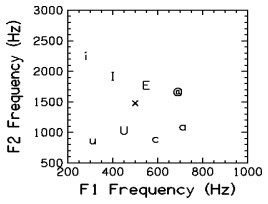 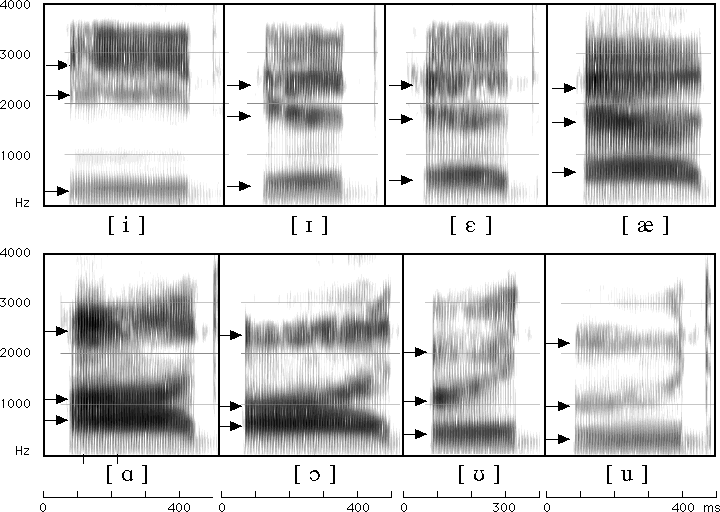 9/24/24
26
[Speaker Notes: My (a i/5 to 1) mama (a/5) lives in (I/2) Memphis (e/3 and i/2).  How close are your vowels to these?]
How to Set Other Praat Parameters
Select the speech segment from Sound mama
For pitch extraction: 
Open Pitch menu on Sound mama 
Select Show pitch and then Pitch settings
Set  Pitch --> Pitch settings (first) to min 75 max 500 or 600 (standard) for now but experiment with your own voice:  try to find your highest and lowest pitch
For jitter (local only):
In Objects window on left select Sound mama
On right select Analyze periodicity
Select To PointProcess periodic, cc
Again set pitch max (500) and min (75) and click “OK”
27
[Speaker Notes: After pitch extraction go to next slide]
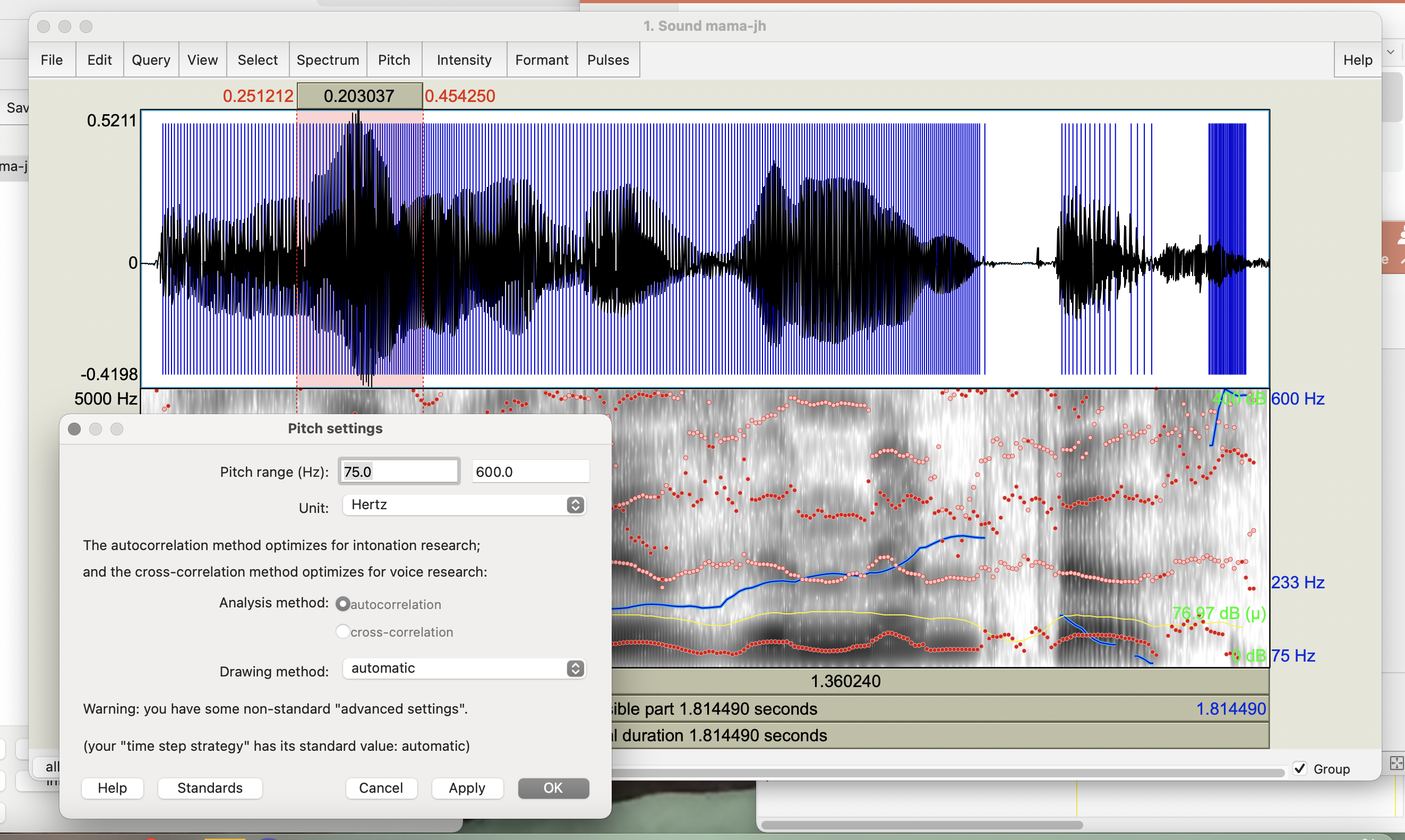 28
[Speaker Notes: Go to next slide and do jitter settings]
How to Set Other Praat Parameters
Select the speech segment from Sound mama
For pitch extraction: 
Open Pitch menu on Sound mama 
Select Show pitch and then Pitch settings
Set  Pitch --> Pitch settings to min 75 max 500 (standard) for now but experiment with your own voice:  try to find your highest and lowest pitch
For jitter (local only):
In Objects window select Sound mama
On right select Analyze periodicity
Select To PointProcess periodic, cc
Again set pitch max (500) and min (75) and click “OK”
29
[Speaker Notes: My high is 600
Go to next slide]
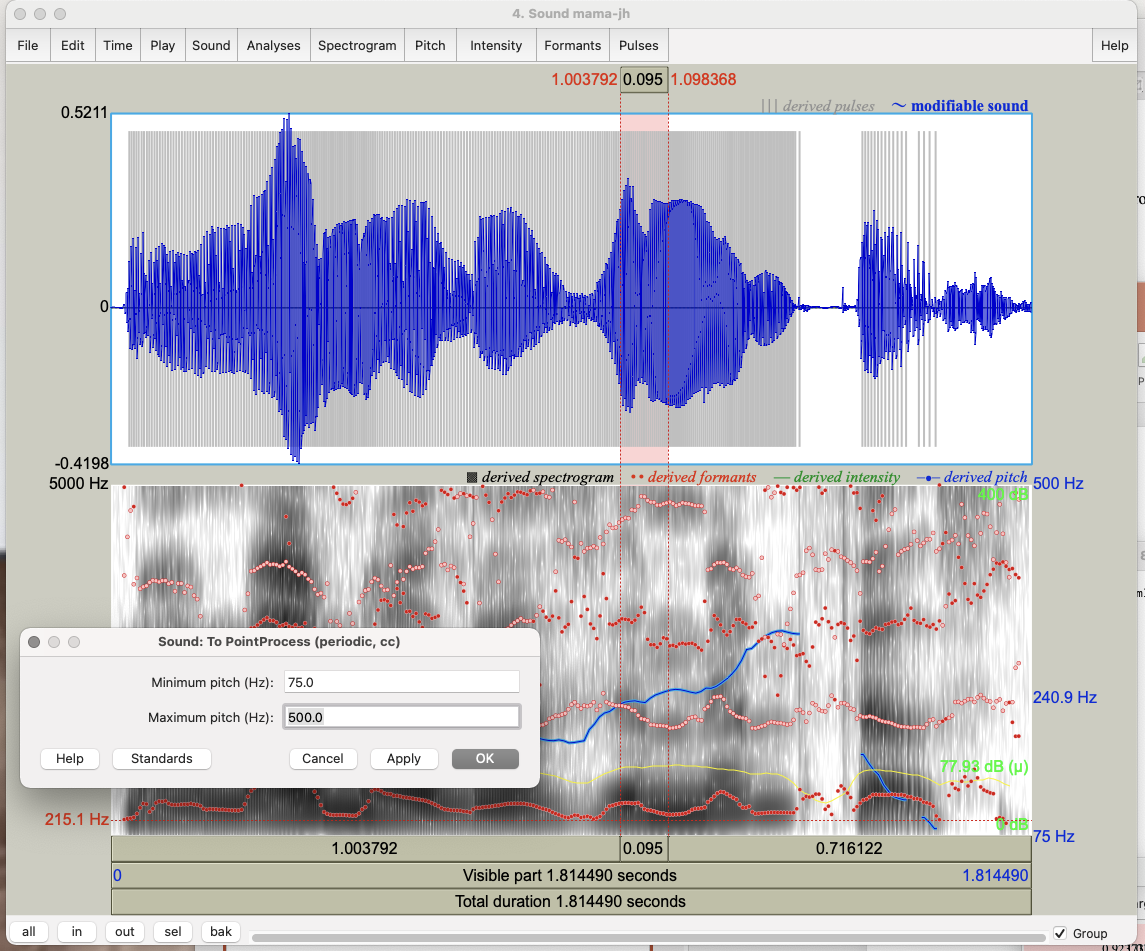 30
In Objects window  Select newly created PointProcess mama
Choose Query  Get jitter (local) and set parameters in seconds: Shortest period = 0.0001; Longest period = 0.02, max period factor = 1.3 and click “OK”
For shimmer (local only):
Select both Sound and PointProcess files from Objects
Choose Query  Get shimmer (local) and set period floor to 0.0001s, period ceiling to 0.02s, max period factor to 1.3, and max amplitude factor to 1.6 and click “OK”
31
[Speaker Notes: Use command on laptop to select 2 files
Show jitter in next slide]
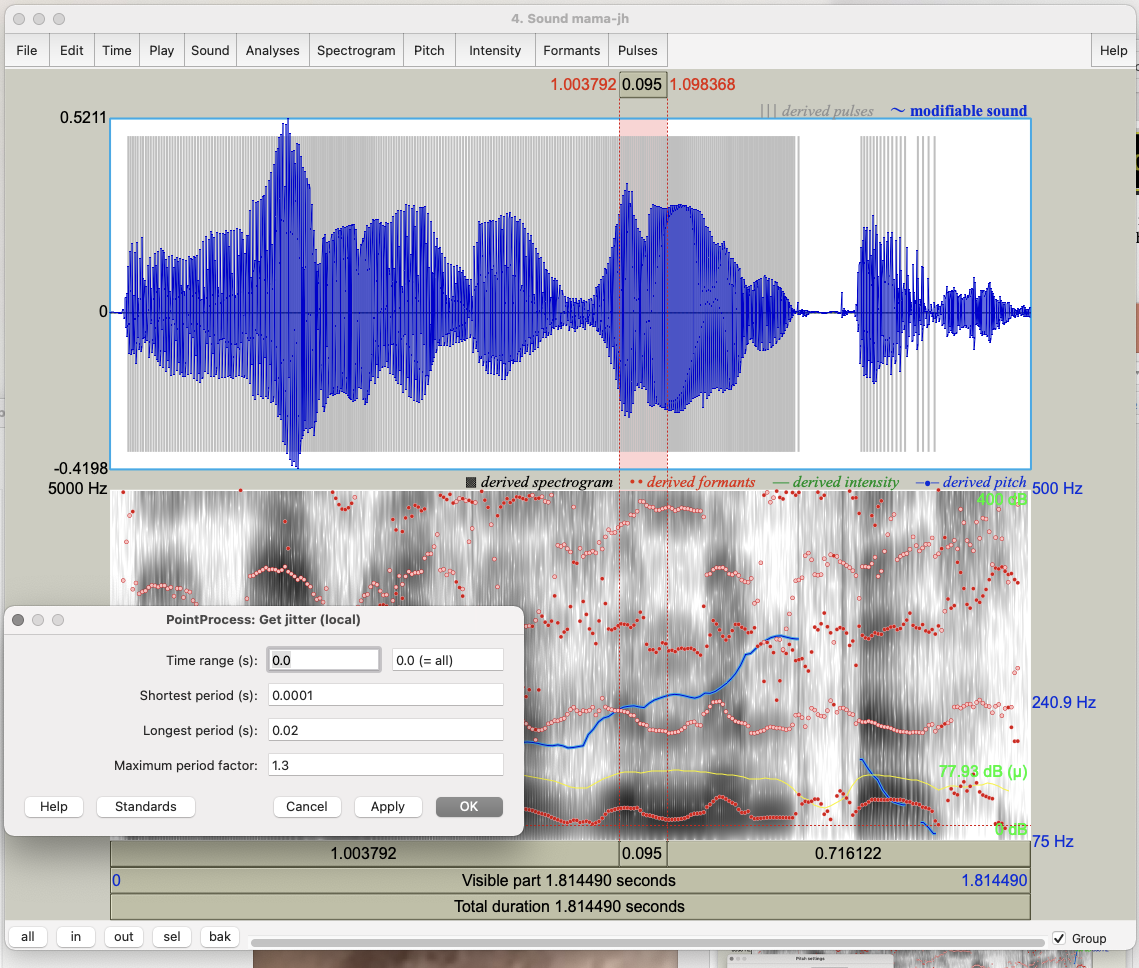 32
In Objects window  Select newly created PointProcess mama
Choose Query  Get jitter (local) and set parameters in seconds: Shortest period = 0.0001; Longest period = 0.02, max period factor = 1.3 and click “OK”
For shimmer (local only):
Select both Sound and PointProcess files from Objects
Choose Query  Get shimmer (local) and set period floor to 0.0001s, period ceiling to 0.02s, max period factor to 1.3, and max amplitude factor to 1.6 and click “OK”
33
[Speaker Notes: Show next slide for shimmer]
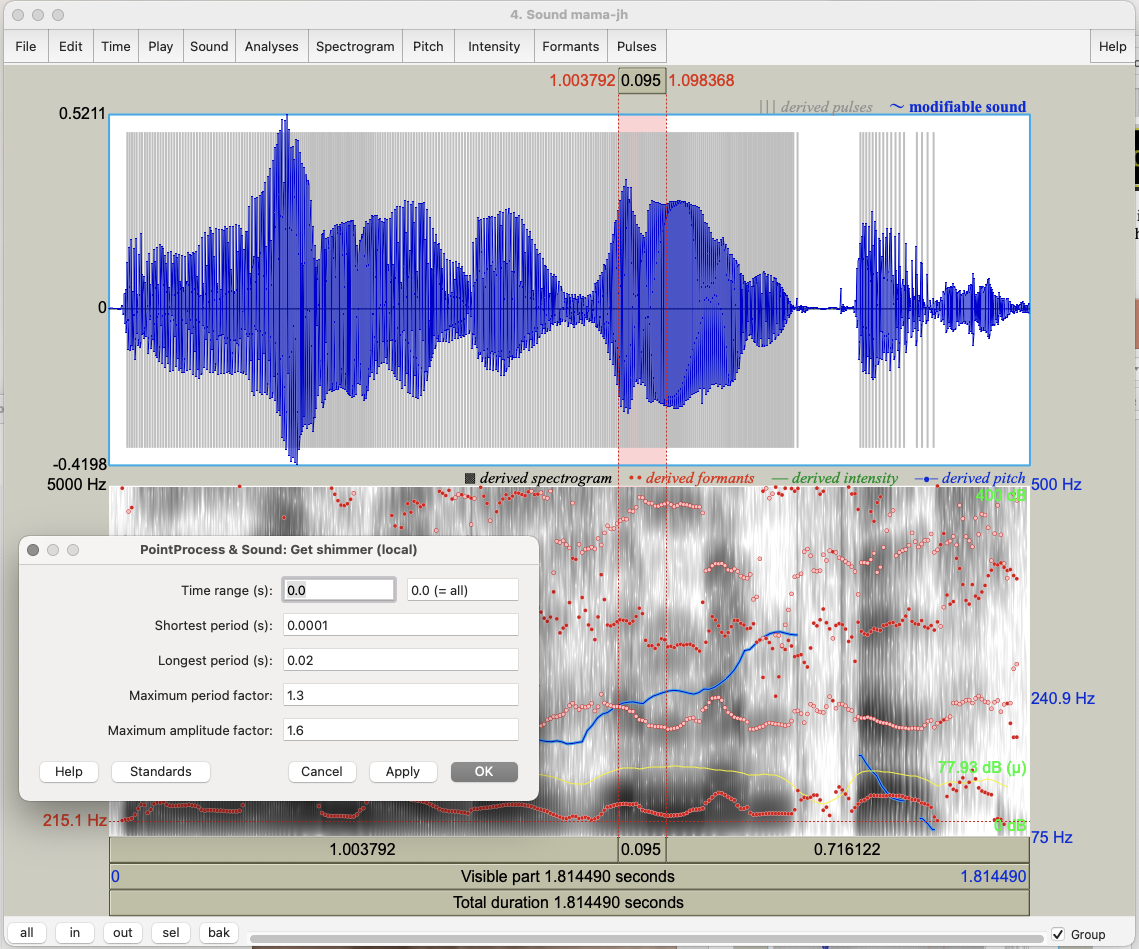 34
[Speaker Notes: Next slide]
For HNR:
In Objects window select Sound mama
On right select Analyze periodicity
Select To harmonicity (cc) and set time step to 0.01, min pitch to 75Hz, silence threshold to 0.1, and periods per window to 1.0
Speaking rate: Divide #words or syllables by utterance duration (or use a Praat script or parselmouth script)
To identify silences:
Select Sound mama in Objects window
Select Annotate  To TextGrid (silences); click OK
Select both Sound mama and TextGrid file created (using command (⌘))
Choose View and Edit on the right
35
[Speaker Notes: Go to next slide  to see HNR]
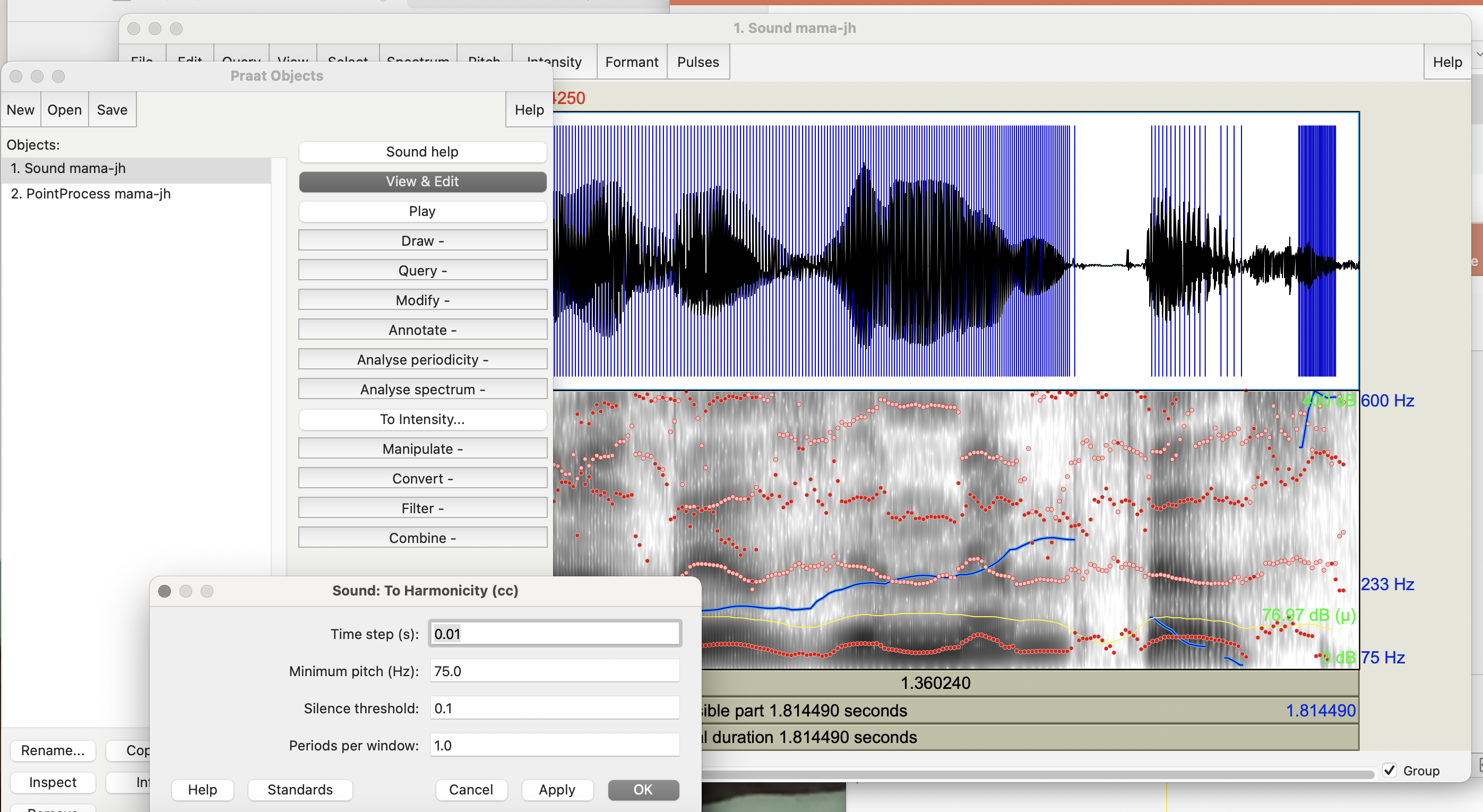 36
[Speaker Notes: On right select Analyze periodicity
Select To harmonicity (cc) 
Go to next slide]
For HNR:
In Objects window select Sound mama
On right select Analyze periodicity
Select To harmonicity (cc) and set time step to 0.01, min pitch to 75Hz, silence threshold to 0.1, and periods per window to 1.0
Speaking rate: Divide #words or syllables by utterance duration (or use a Praat script or parselmouth script)
To identify silences:
Select Sound mama in Objects window
Select Annotate  To TextGrid (silences); click OK
Select both Sound mama and TextGrid file created (using command (⌘))
Choose View and Edit on the right
37
[Speaker Notes: Next slide to start for silences identification]
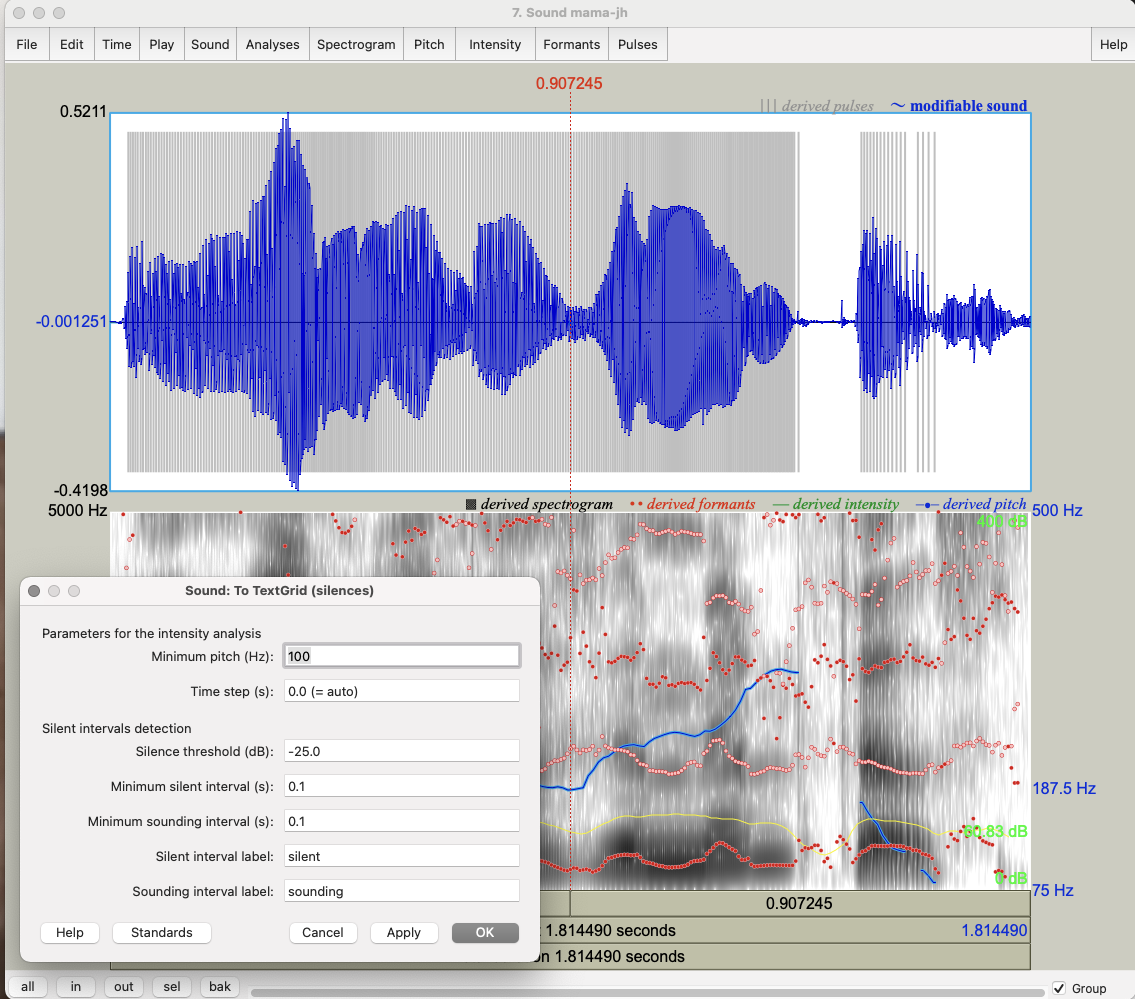 38
[Speaker Notes: Next slide]
For HNR:
In Objects window select Sound mama
On right select Analyze periodicity
Select To harmonicity (cc) and set time step to 0.01, min pitch to 75Hz, silence threshold to 0.1, and periods per window to 1.0
Speaking rate: Divide #words or syllables by utterance duration (or use a Praat script or parselmouth script)
To identify silences:
Select Sound mama in Objects window
Select Annotate  To TextGrid (silences); click OK
Select both Sound mama and TextGrid file created (using command (⌘))
Choose View and Edit on the right
39
[Speaker Notes: Annotate  To TextGrid (silences); click OK; 
Next slide at end]
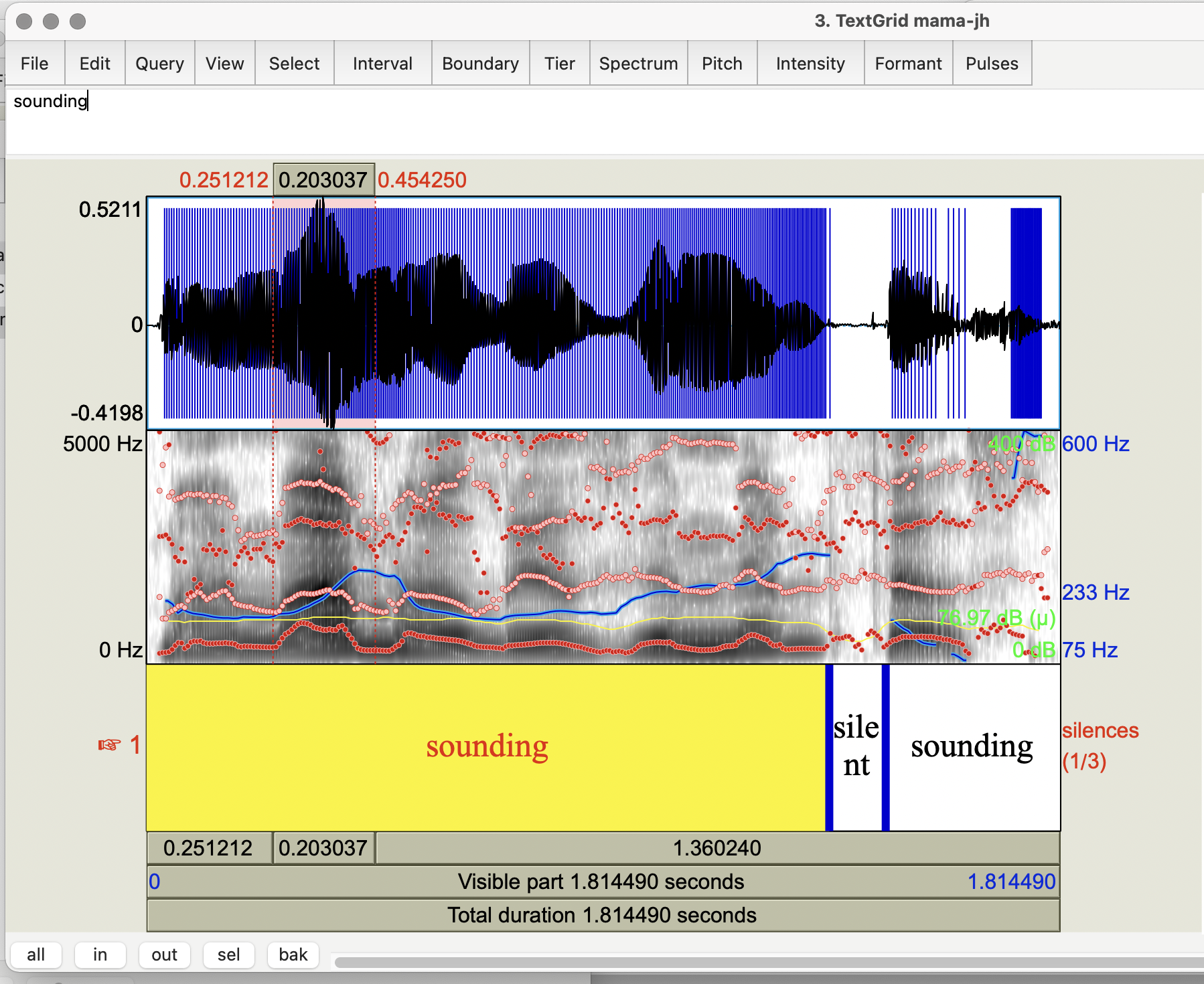 40
[Speaker Notes: Results]
Task 1
Open your mama file in Praat; select View & Edit on right
Select the most prominent word (using “sel” at the bottom) and find a single cycle in the waveform using “in” on the bottom left
Select the cycle -- what is the frequency (1/cycle length) identified at the top of the spectrogram?
Select the entire contour again using “all” at the bottom left and selecting only the waveform
Select Pitch  Show Pitch and Intensity  Show intensity 
What is the minimum pitch?  Maximum?  Mean? the minimum intensity?  Maximum?  Mean?
[Speaker Notes: Show cycles in next slide]
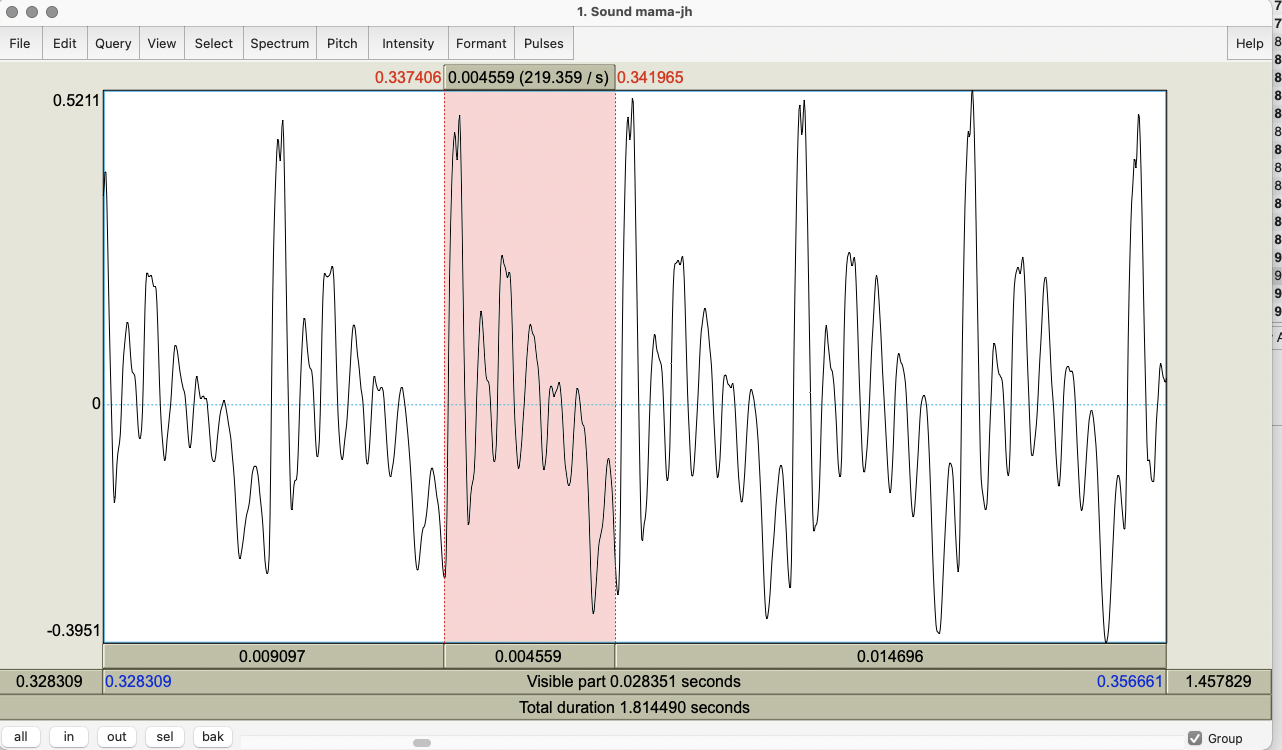 42
[Speaker Notes: From first syllable of Mama
Next slide]
Task 1
Open your mama file in Praat; select View & Edit on right
Select the most prominent word (using “sel” at the bottom) and find a single cycle in the waveform using “in” on the bottom left
Select the cycle -- what is the frequency (1/cycle length) identified at the top of the spectrogram?
Select the entire contour again using “all” at the bottom left and selecting only the waveform
Select Pitch  Show Pitch and Intensity  Show intensity 
What is the minimum pitch?  Maximum?  Mean? the minimum intensity?  Maximum?  Mean?
[Speaker Notes: Show pitch and intensity in following 2 slides]
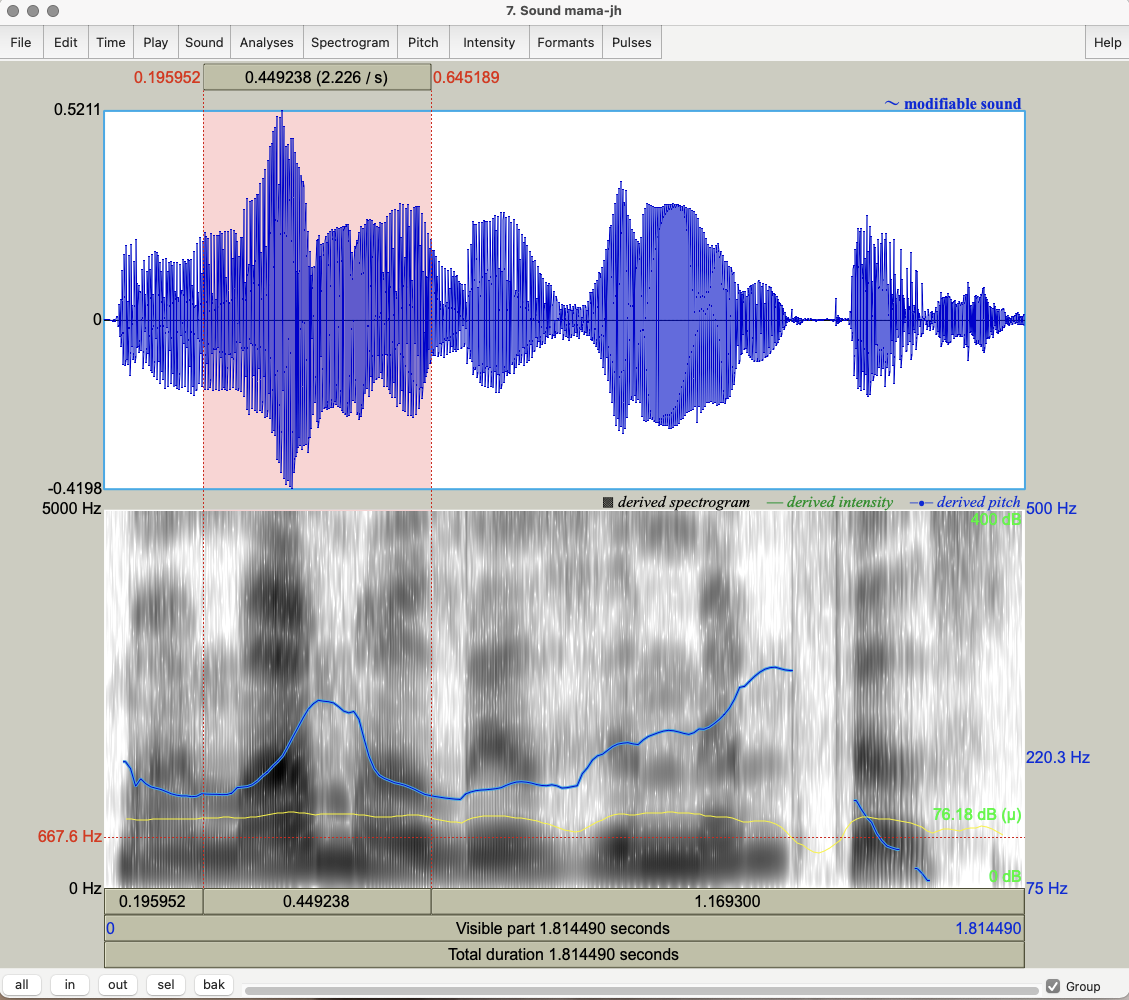 44
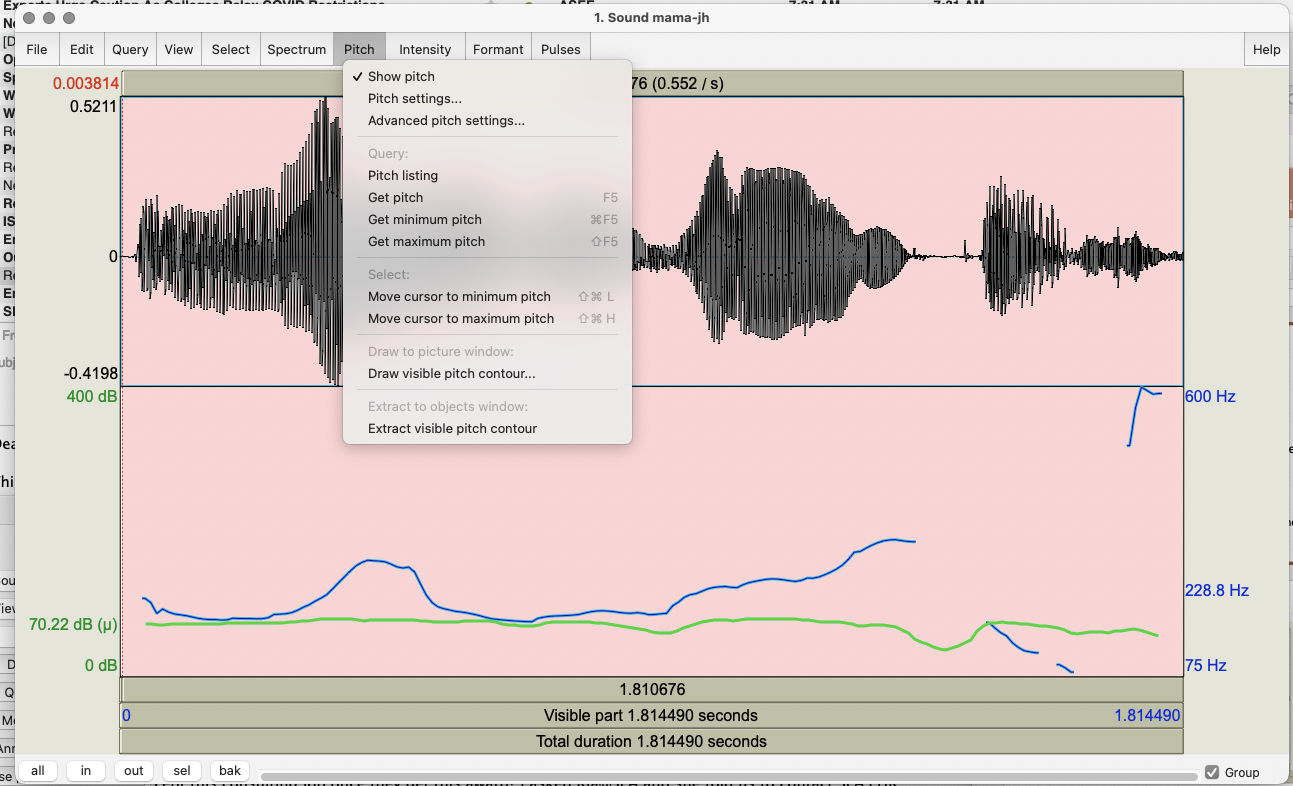 45
[Speaker Notes: You can remove Spectrograph  Show spectrogram if you want to see pitch and intensity more clearly
Now on to slides 46]
Task 2: Voice Quality
Record “My mama lives in Memphis” 
in a whisper

in a creaky voice  
Add to Praat Objects and View & Edit each
Study the pitch contours in normal vs. whisper vs. creaky.  What do you notice?
Now select Pulses -> Show pulses and select the whole waveform
Analyze jitter, shimmer and HNR of your 3 files using Pulses  Voice report
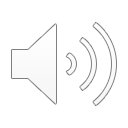 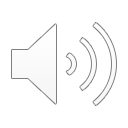 46
[Speaker Notes: Compare your normal, whisper and creaky and compare the differences in jitter, shimmer, HNR for each
Show next 2 slides for whisper
All slide changes must be by selecting next slide on bottom bar]
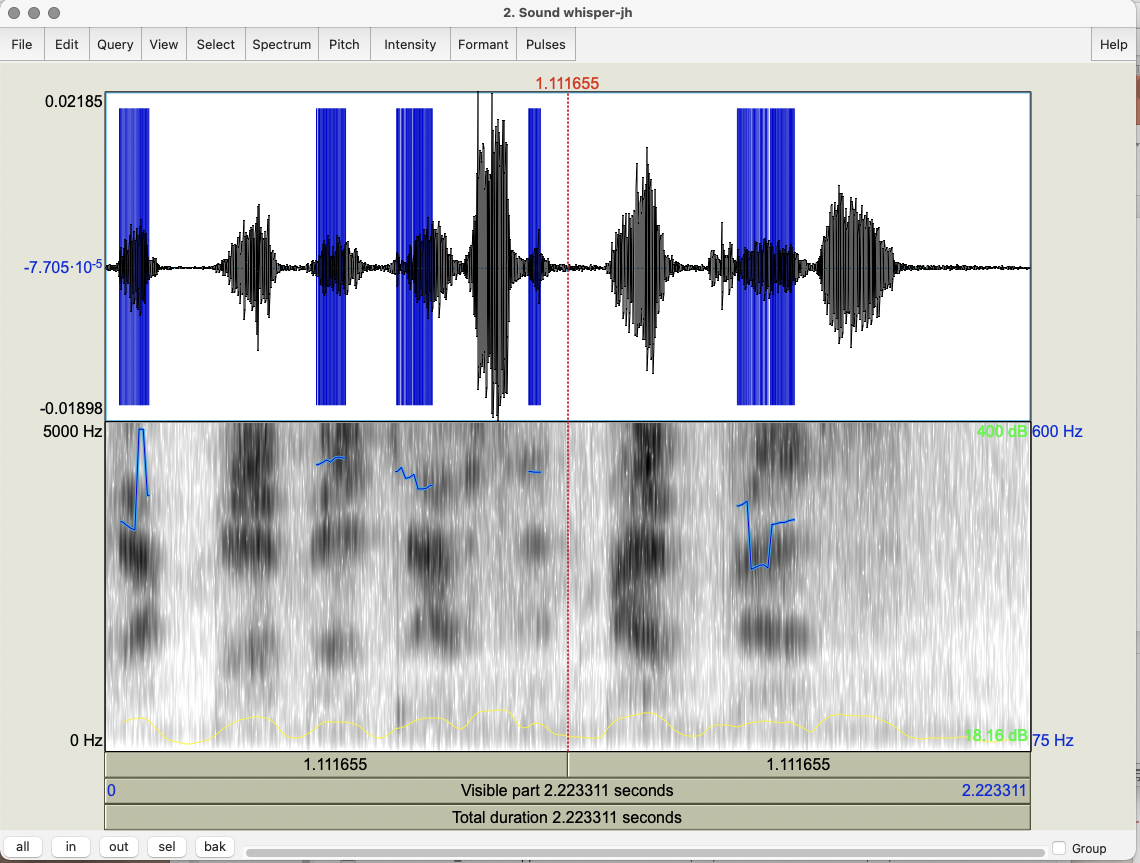 47
[Speaker Notes: Showing spectrogram for whisper]
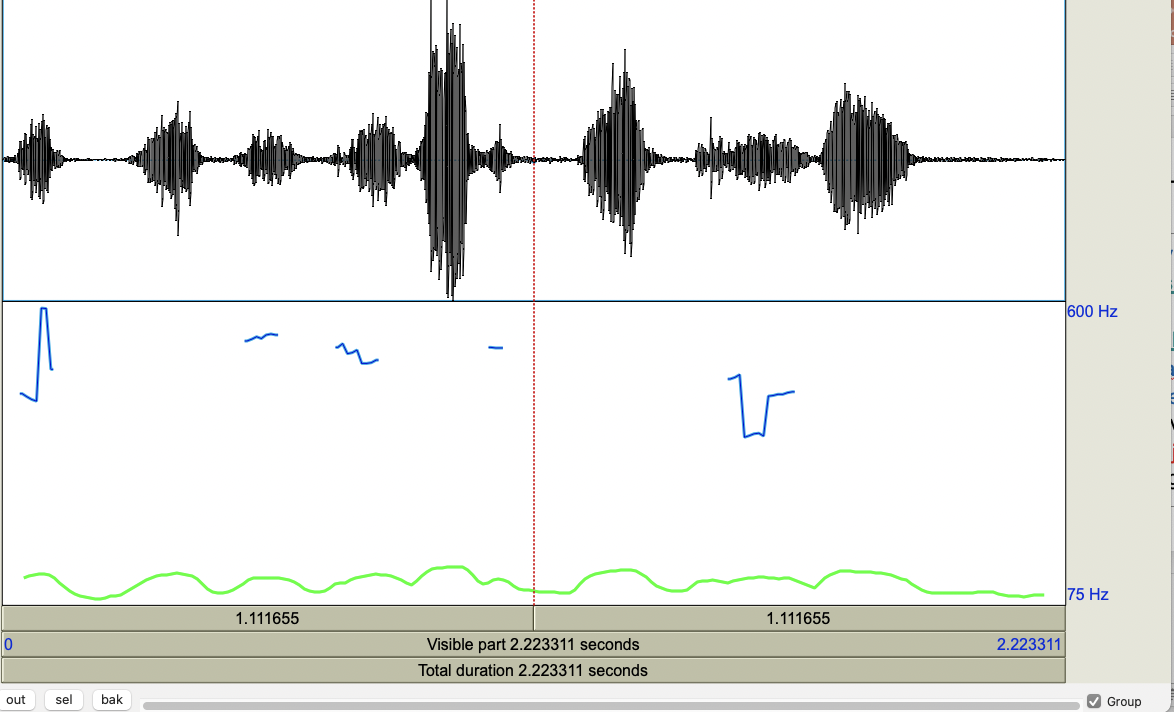 48
[Speaker Notes: Only pitch and intensity for whisper
Go to slide 49]
Task 2: Voice Quality
Record “My mama lives in Memphis” 
in a whisper

in a creaky voice  
Add to Praat Objects and View & Edit each
Study the pitch contours in normal vs. whisper vs. creaky.  What do you notice?
Now select Pulses -> Show pulses and select the whole waveform
Analyze jitter, shimmer and HNR of your 3 files using Pulses  Voice report
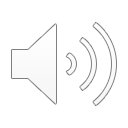 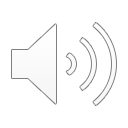 49
[Speaker Notes: Show next 2 slides for creaky]
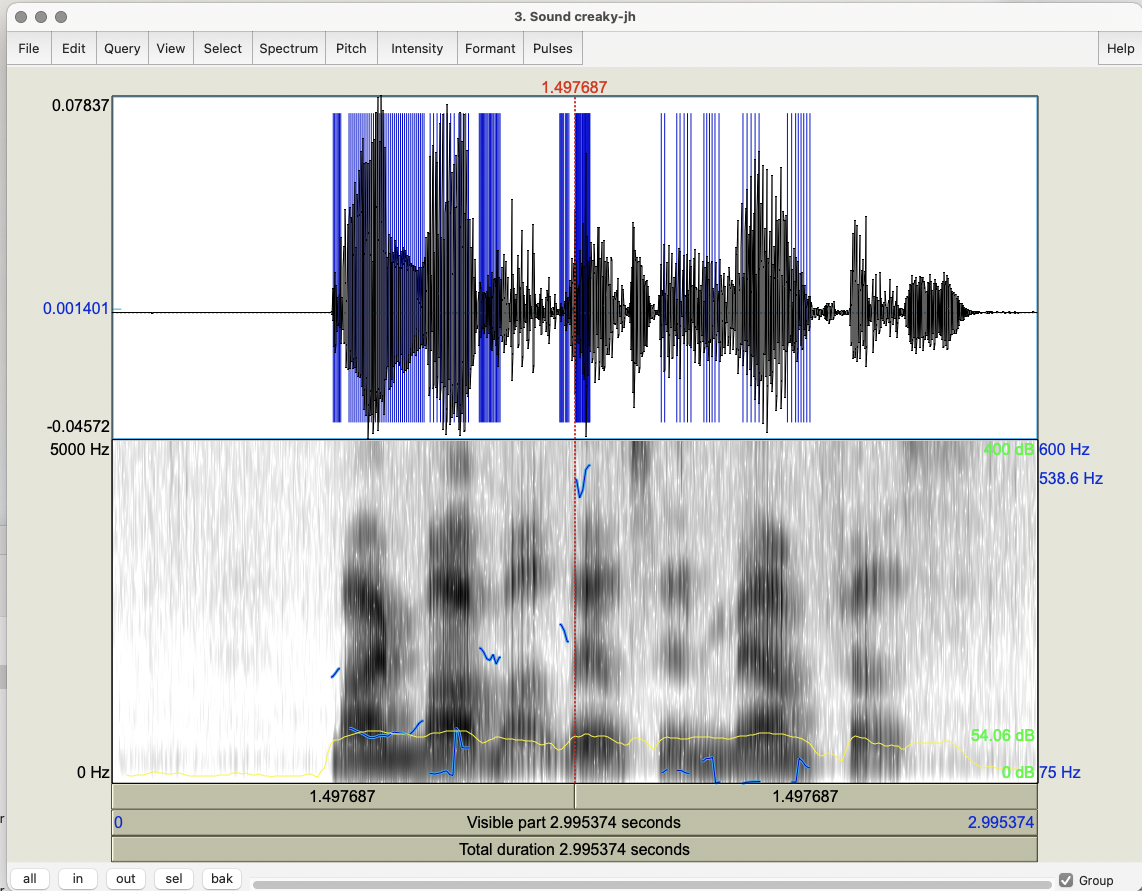 50
[Speaker Notes: With spectrogram for creaky]
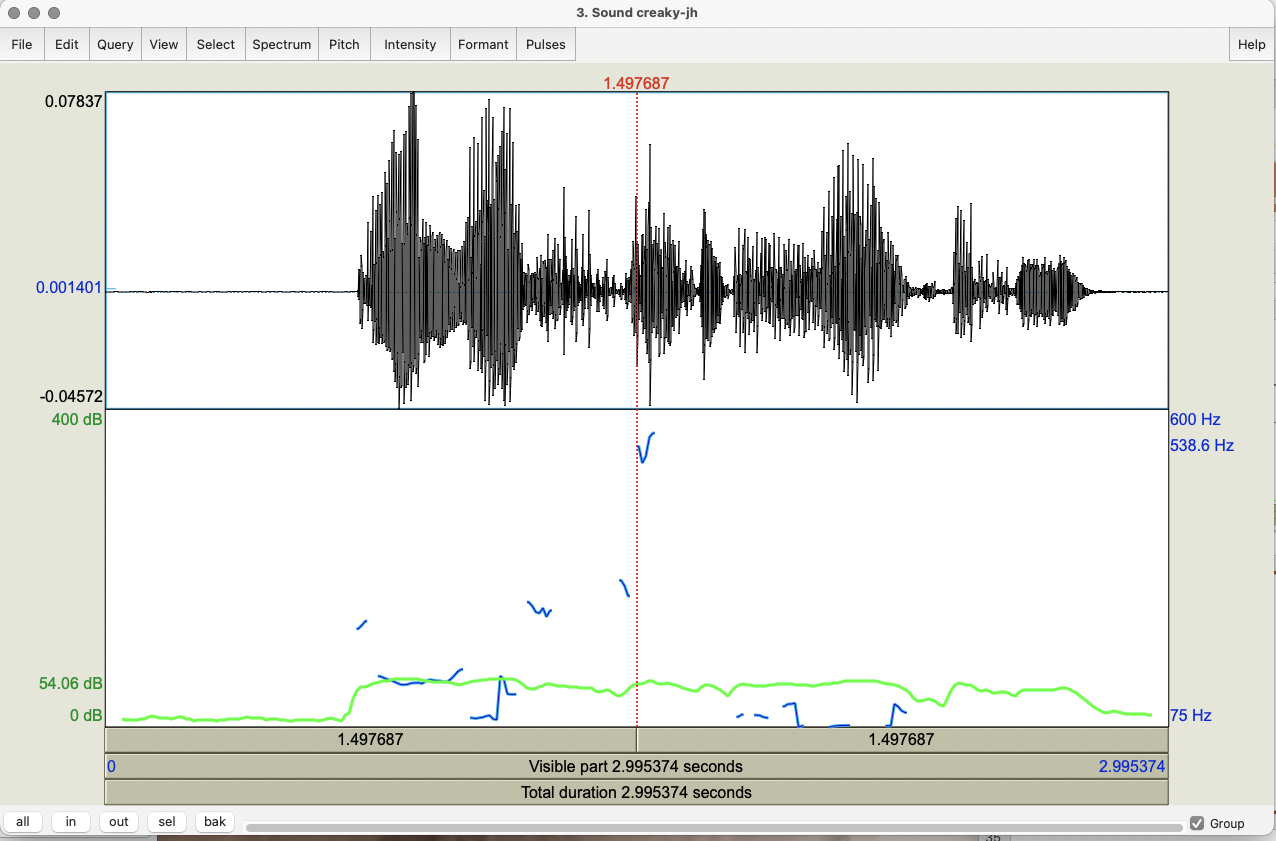 51
[Speaker Notes: Without spectrogram for Creaky voice
On to slide 52]
Task 2: Voice Quality
Record “My mama lives in Memphis” 
in a whisper

in a creaky voice  
Add to Praat Objects and View & Edit each
Study the pitch contours in normal vs. whisper vs. creaky.  What do you notice?
Now select Pulses -> Show pulses and select the whole waveform
Analyze jitter, shimmer and HNR of your 3 files using Pulses  Voice report
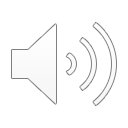 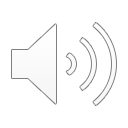 52
[Speaker Notes: Add these to Praat and select view and edit

Show next 2 slides for comparisons]
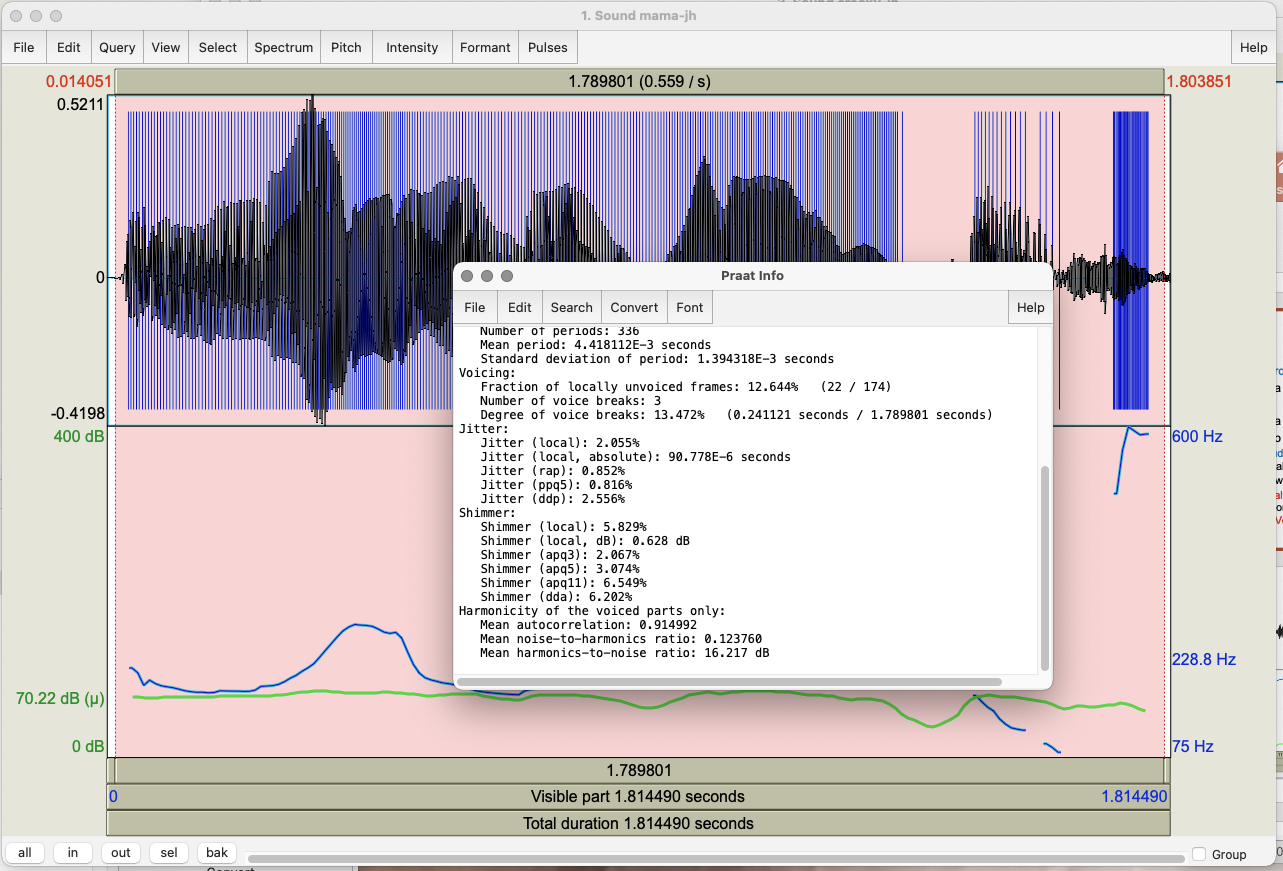 53
[Speaker Notes: Normal voice:
Compare to Whisper and then compare to Creaky:  next 2 sides for each]
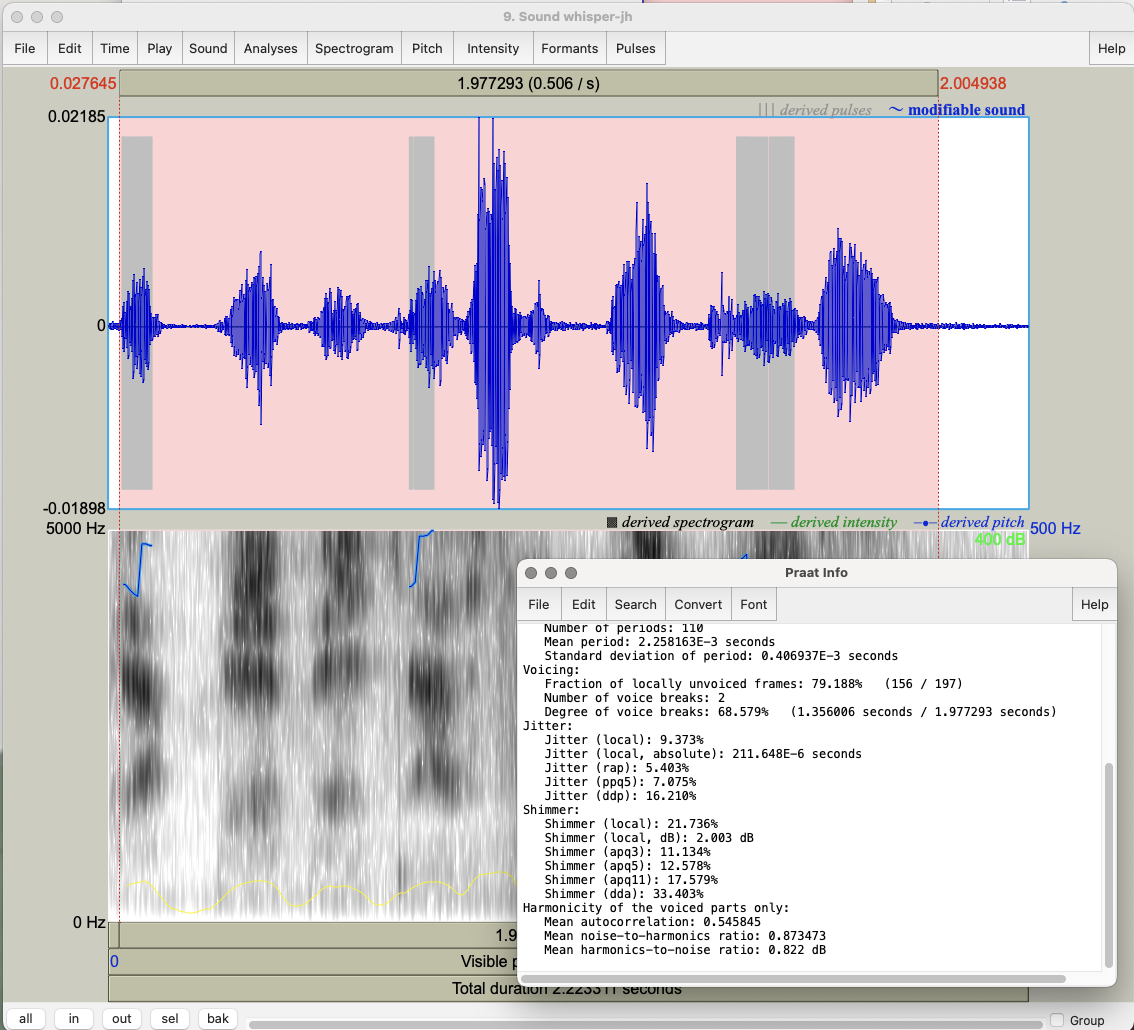 54
[Speaker Notes: Voice report for whisper: less voicing, less jitter, more shimmer, lower harmonicity (HNR)]
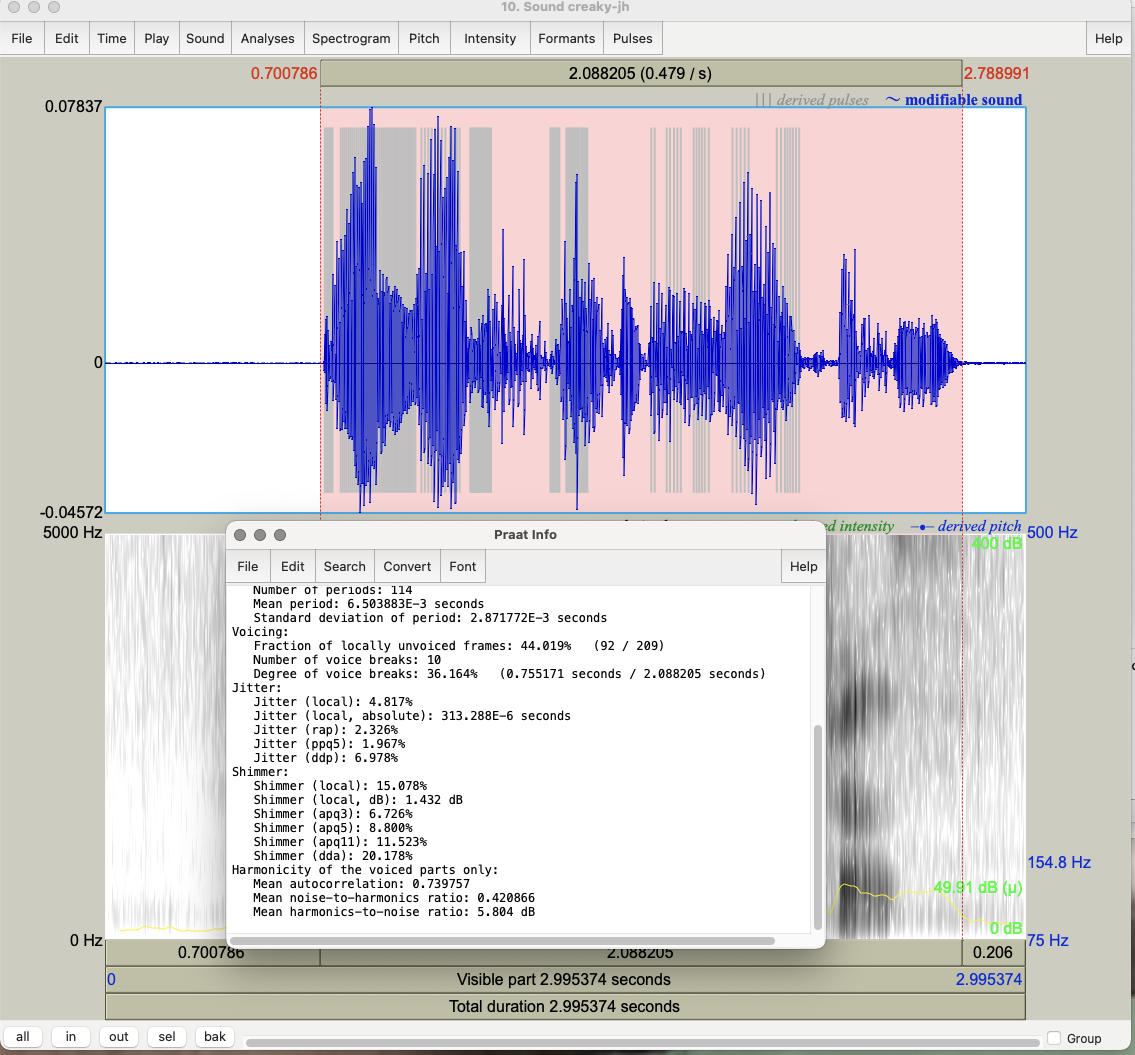 55
[Speaker Notes: Voice report for creaky:  less voicing, more jitter, more shimmer, lower HNR ratio
On to slide 56]
Task 3: Contours
Record “My mama lives in Memphis” as a yes-no question

Compare to your Mama statement
What are the similarities in F0?  Differences?
Now record a wh-question: “Where does my mama live?”  

Which of the other 2 contours is most similar?
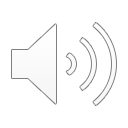 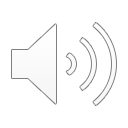 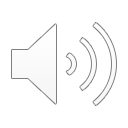 [Speaker Notes: Show next slides for YNQ]
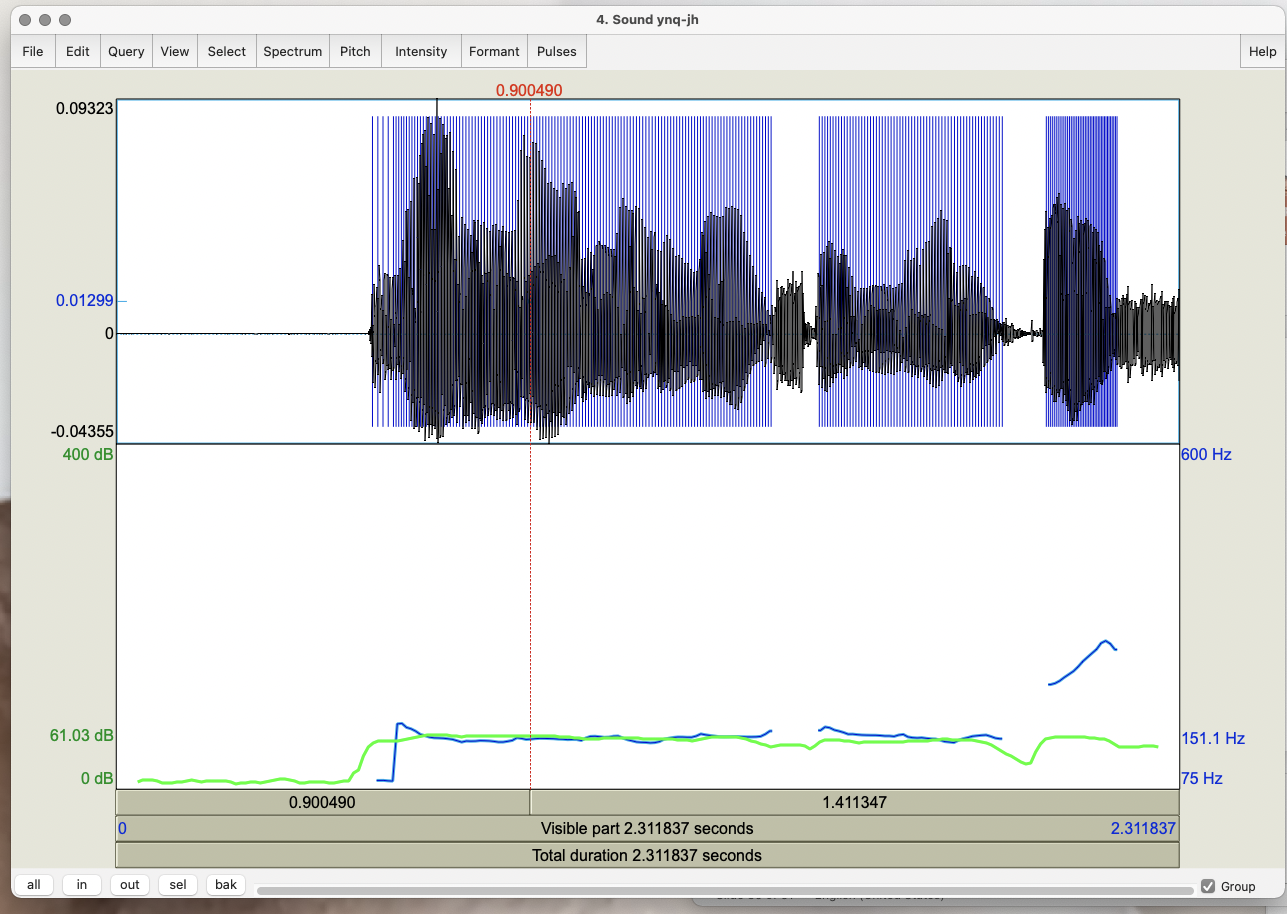 57
[Speaker Notes: Ynq contour goes up at the end
On to slide 58]
Task 3: Contours
Record “My mama lives in Memphis” as a yes-no question

Compare to your Mama statement
What are the similarities in F0?  Differences?
Now record a wh-question: “Where does my mama live?”  

Which of the other 2 contours is most similar?
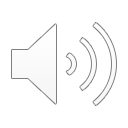 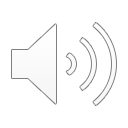 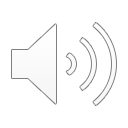 [Speaker Notes: Show next slides for wh-q’s]
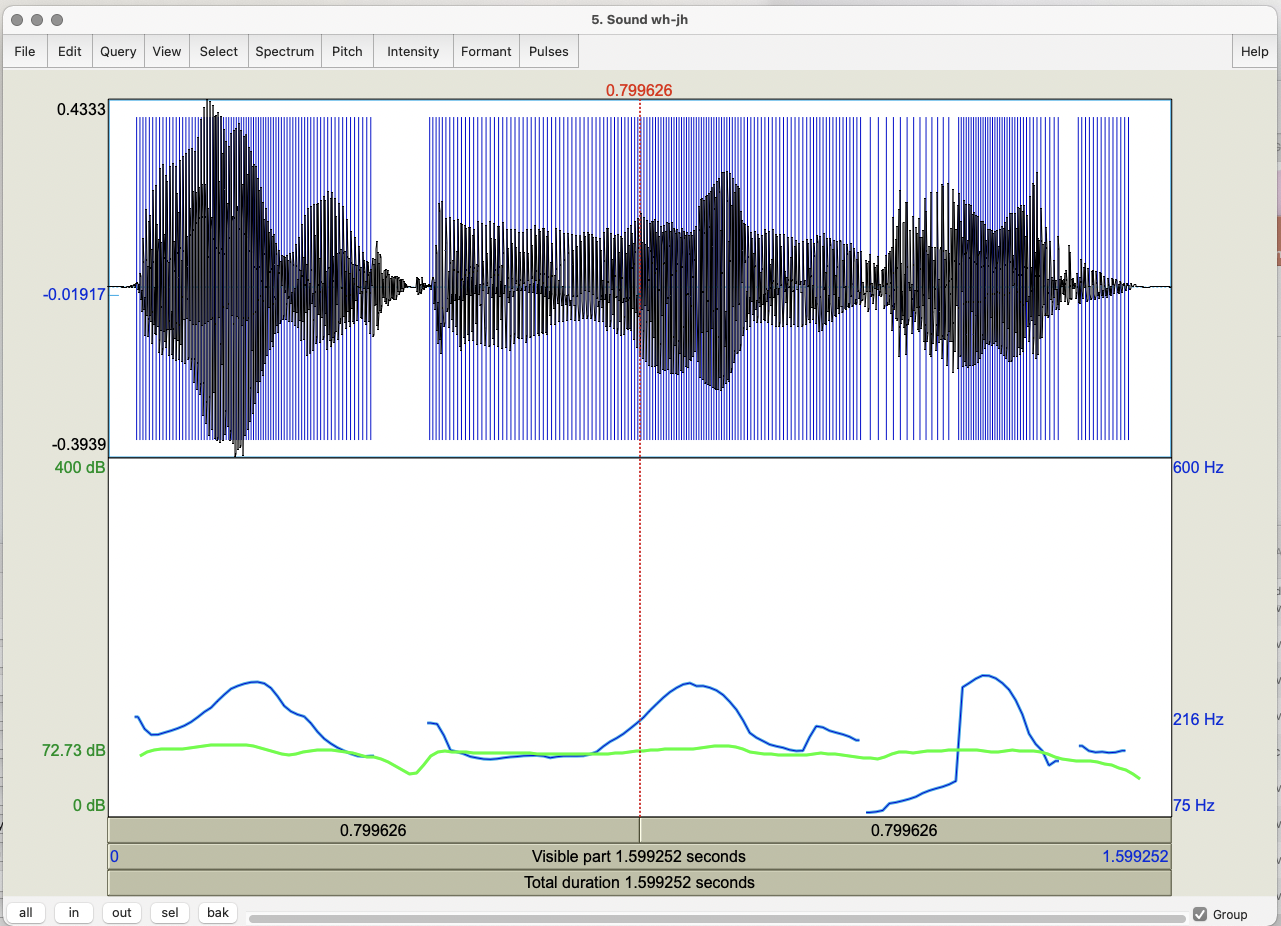 59
[Speaker Notes: Version 1 of whq]
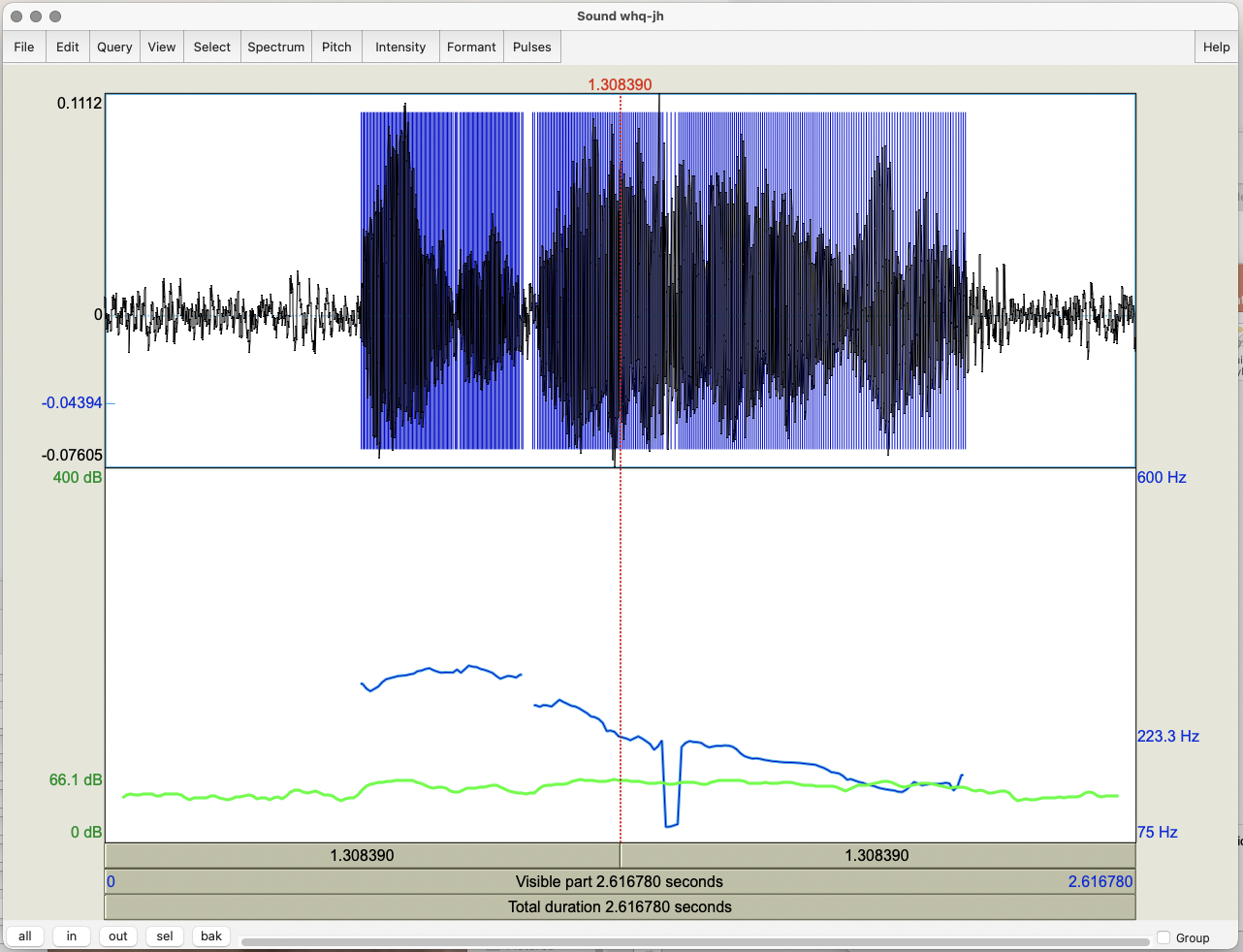 60
[Speaker Notes: Wh version 2 -- 
What difference do you see?  What’s the difference in interpretation?
On to slide 61]
Task 4: Emotional Speech
Record “My mama lives in Memphis” again
As angry speech
As sad speech
As happy speech

For each token, do you see any differences in:
Mean pitch? Maximum?
Mean intensity? Maximum?
Voice quality?
Duration?
F0 contour?
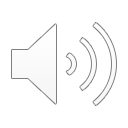 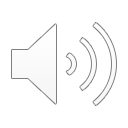 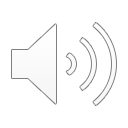 [Speaker Notes: Add these to Praat and select view and edit]
Task 5: Changing the Pitch Contour
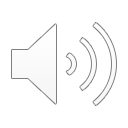 Take the initial statement version of your mama file and modify it to produce a question with a rising intonational contour
Go to Manipulate → To manipulation – in the menu that pops up click OK
In the Objects window select Manipulation <filename>
Go to View & Edit
In the Manipulation window:
Go to Pitch → Stylize pitch (2st)
Modify pitch by dragging points up and down
Turn your statement into a question by lowering earlier pitch and raising final pitch
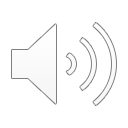 Play the result
To save go to File -> Publish resynthesis
Compare it on Praat Objects to the yes-no question version you recorded
Now modify the duration in the bottom section:
Place cursor at a point in the duration manipulation band where you want to change the duration up or down
Go to Dur  Add duration point at cursor several times
Drag points up (slower) and down (faster) to change rate in different utterance parts
Play the result
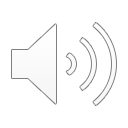 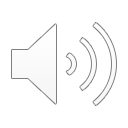 63
[Speaker Notes: File --> Publish resynthesis is at the top left of the window you see
Dur  Add duration point at cursor is at the top of the window in the middle
To to next slide]
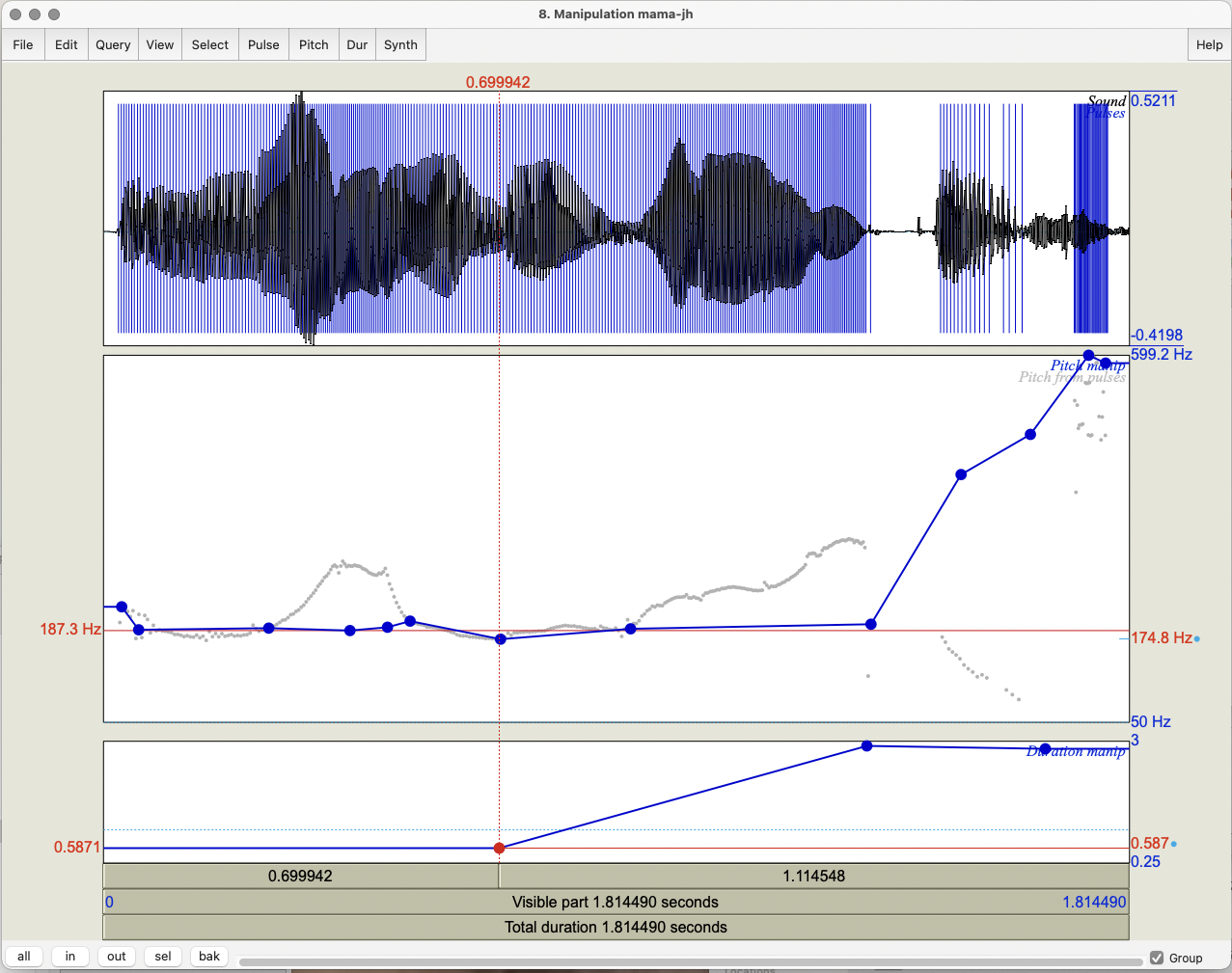 64
Task 6: Modifying Emotion
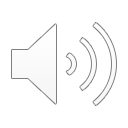 Take your very happy version of mama
Go to Manipulate → To manipulation and click OK
Go to View & Edit with Manipulation object
Go to Pitch → Stylize pitch (2st)
Modify Pitch by dragging points up and down
Modify Dur by dragging points up and down
Turn your happy speech into sad speech; play the result
To save: File -> Publish resynthesis to get a new sound file “Sound from ManipulationEditor
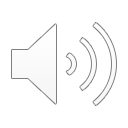 65
[Speaker Notes: Show next slide]
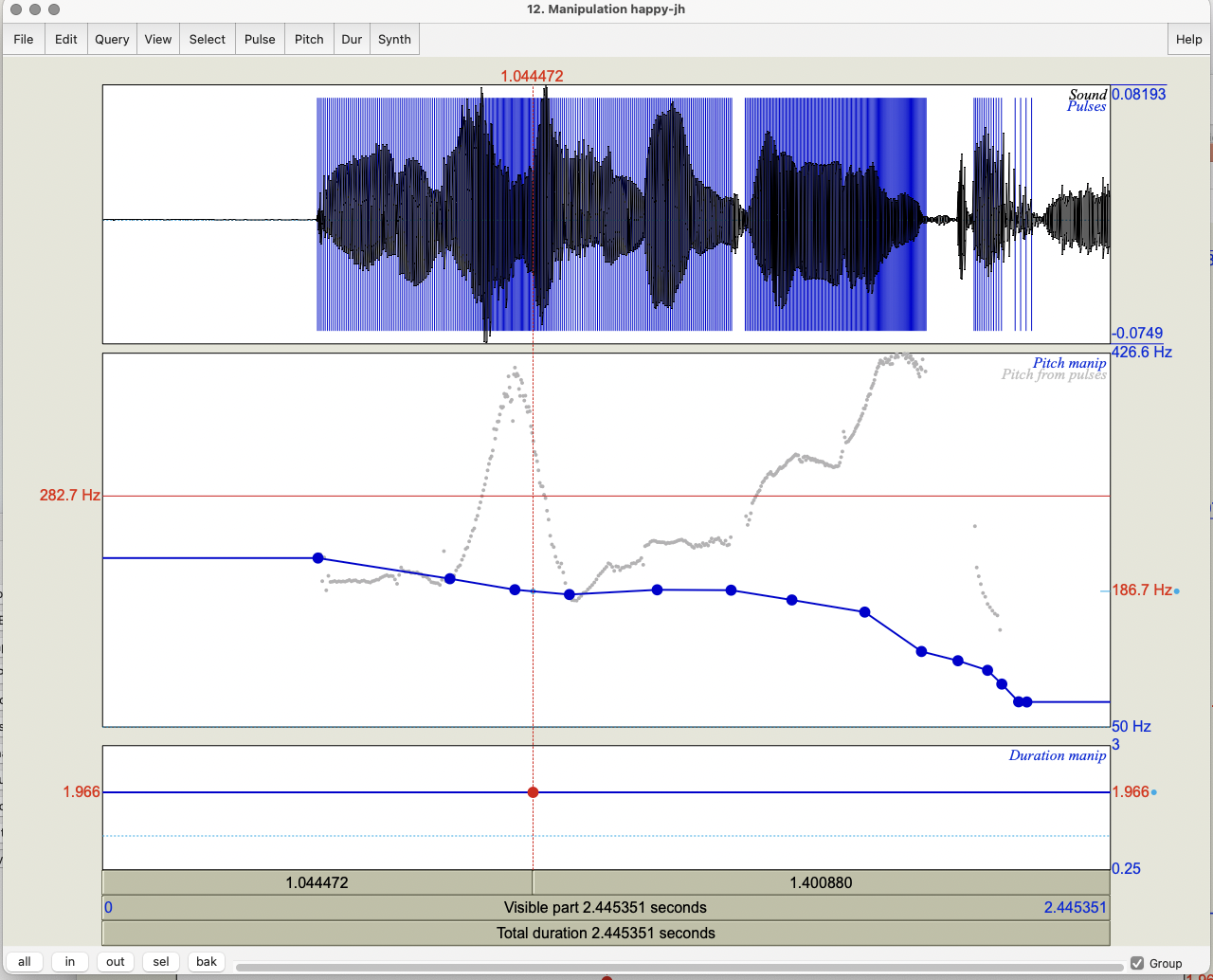 66
[Speaker Notes: How we changed the f0 of the happy file]
Task 7: Pitch Contour Cloning
Record a sad version of mama and read both the happy.wav and sad.wav versions into Praat
Create a manipulation object for happy.wav
Select Extract pitch tier on right
Create a manipulation object for sad.wav
Select the pitch tier of happy.wav and the manipulation object for sad.wav and click Replace pitch tier
Select the manipulation object for sad.wav and click Get resynthesis…
View & Edit the new version of sad.wav
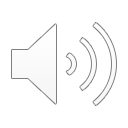 [Speaker Notes: Use Manipulate  To manipulation to create a manipulation object and click OK]
Compare the original sad.wav file and the new sad.wav 


Compare the new sad.wav and the original happy.wav
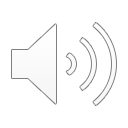 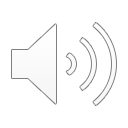 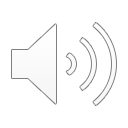 68
[Speaker Notes: Original sad to new modified sad
Original happy to new sad2happy version]
Task 8: Clipping
Record a short phrase in a very loud voice, to produce clipping, and see what the waveform looks like
How do you identify clipping?  
Input signal amplitude is greater than the range that can be represented in 
Avoid it?
Increase the resolution (sampling rate)
Decrease the amplitude
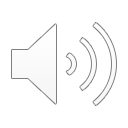 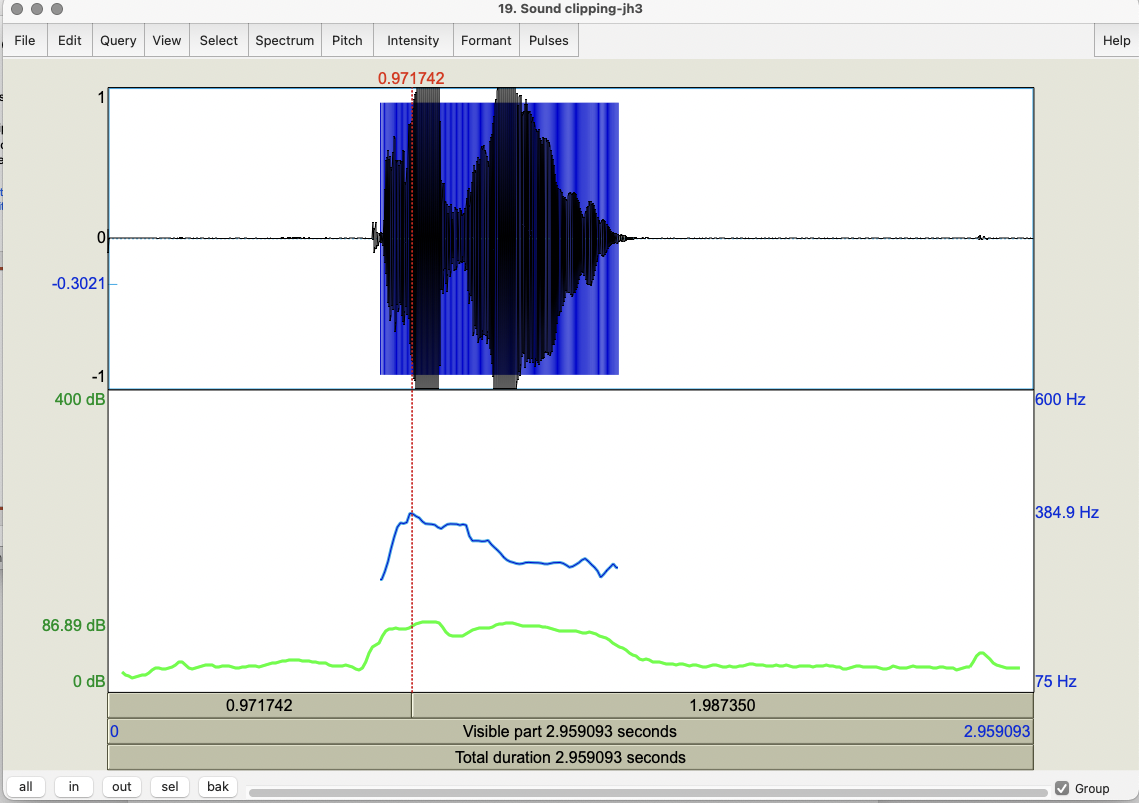 70
Task 9: Formant Analysis
Extract F1 and F2 values for the vowels in your mama file
Formant -> Show formants
For each, select the vowel in the wavefile
Formant  Get first formant
Formant  Get second formant
You can submit yours results here if you wish:
https://goo.gl/forms/ZIOvmXOP5ubIq1rS2
71
Task 8: Annotation using Textgrids
Select mama file in Objects window
Select View & Edit
Select Spectrogram -> Show spectrogram
On Praat Objects: Annotate → To Textgrid
In the box that pops up you can see a request for names of Textgrid tiers and whether these are point tiers (where you label points on the spectrogram) or interval tiers (where you label intervals)
Select Sound mama and Textgrid mama and select View & Edit
Point vs. interval tiers
72
[Speaker Notes: Will people who haven’t done this see the box??
For the point tier you click on the right location for the point in the wavfile
For the interval tier you select the beginning and ending time at the top of all textgrids by clicing at the bottom of the textgrid to form a line with circules but click on the circles at the top of the desired tier to get the segment]
Tier  Add a point tier and name it PartofSpeech in the box that appears on the left
Add a point by 1) selecting a point in the waveform or spectrogram, 2) clicking on the circle that appears at the top of the PartofSpeech tier, and 3) insert the POS at this point
Tier  Add an interval tier and name it WordsinTier In the box
Add an interval by 1) selecting a point at the beginning of the word in the waveform or spectrogram, 2) clicking on the circle that appears at the top of the WordsinTier, 3) selecting a point at the end of the word, and 4) insert the word in the interval created
73
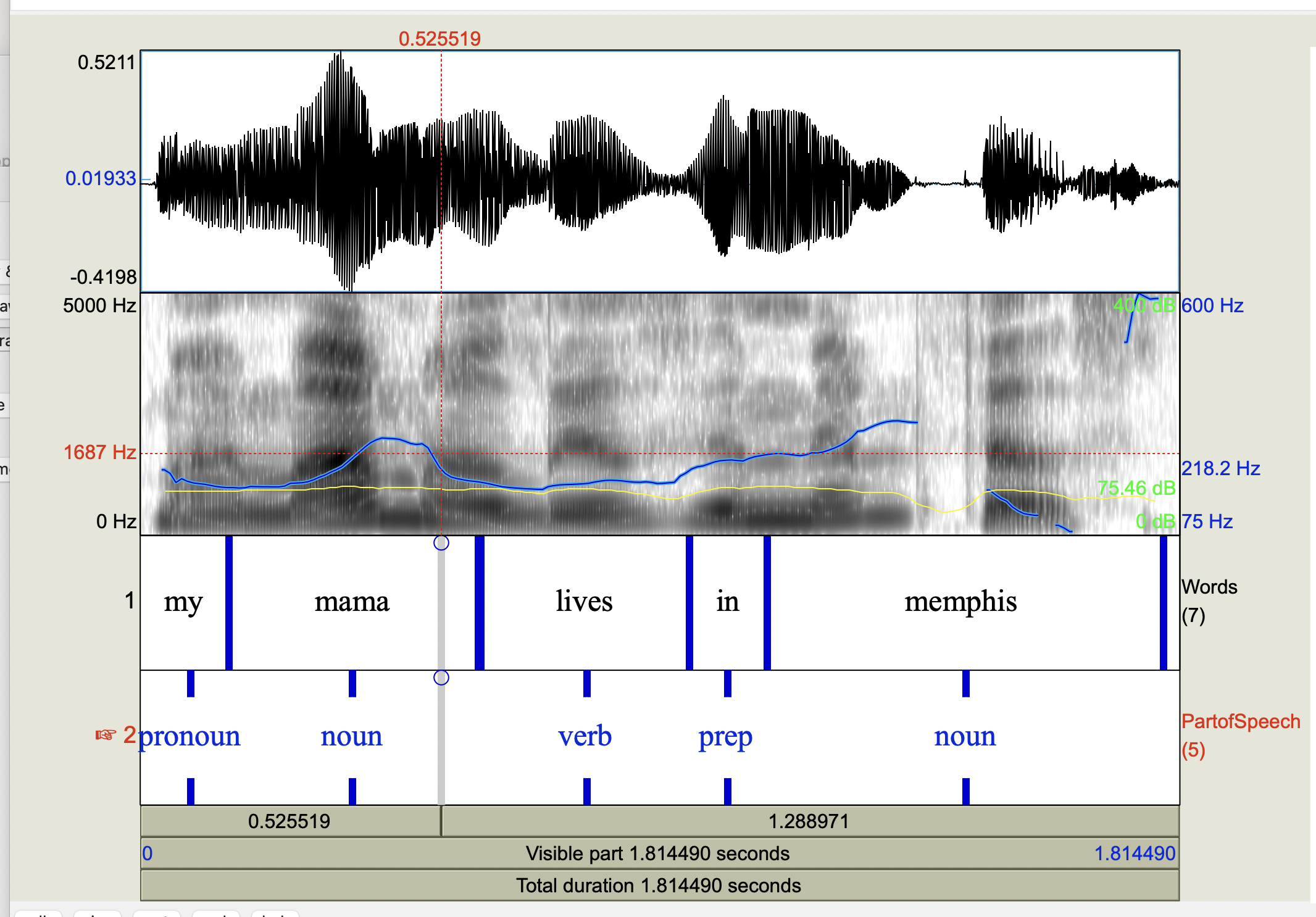 74
Task 11: Masking
Select original mama file each time
Select Convert → Change gender; OK
Select Filter →filter (pass) Hann band; OK
Retains only a specified range through
Find a pass band that masks the words but retains the intonation
Find a pass band that masks the intonation but retains the words
Modify → Reverse
[Speaker Notes: Filter: keeping lower bands keeps intonation; higher bands (e.g. 500-1000) keep words
Modify  Formant Shift Ratio (lower is male; 1.0 is no change; higher is female); New Pitch Median can also be reset to a lower or higher value for male vs. female
To change female to male try things like 0.8 or 0.9 for formant shift and 65 for pitch median…]
Scripting
From what you’ve just done in Praat:
Go to Praat (top left of screen) → New Praatscript → Edit → Paste history
Select File  Save (or Save as) the script, which you’ll see is everything you’ve done today if you’ve kept Praat open – on your laptop
To use again, select Praat -> Open Praat Script
When the script opens, choose Run or Run selection on the top left of the file (you can run all or part of the script)
You can also write scripts or modify existing scripts yourself using these resources
76
Sample Praat Script
# This script will create a new text-grid for a wav file
form Make a text-grid for a .wav file
  comment Source Directory?
	sentence Directory C:\Documents and Settings\julila\My Documents\
  comment File name?
  	sentence Filename
  comment Tier Name?
  	sentence Tier
endform
Read from file... 'directory$‘ ‘filename$'
stem$ = left$(filename$,length(filename$)-4)
select Sound 'stem$'
To TextGrid... 'tier$' 'tier$‘ # tier names, which tiers are point tiers
Write to text file... 'directory$'\'stem$'.TextGrid
Remove
Praat Resources
Online Praat help, FAQ, manual
Links from http://www.praat.org
UCLA resources
Parselmouth vs. Praat Scripting
There are more Tasks you can look at in today’s slides…
78
[Speaker Notes: For a quick check, you can use Praat  New Praat Script --> Edit  Paste history]
Next Class
Readings:  
ToBI Conventions
AuToBI
Prosody and Meaning
*Guidelines for ToBI Labeling 
Post 5 on these is due next Monday (9/30/24) at 11:59 pm
HW 1 assigned: due before class 10/8/24  at 4:10 pm
Questions?
79